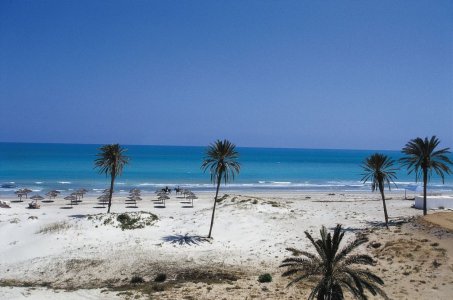 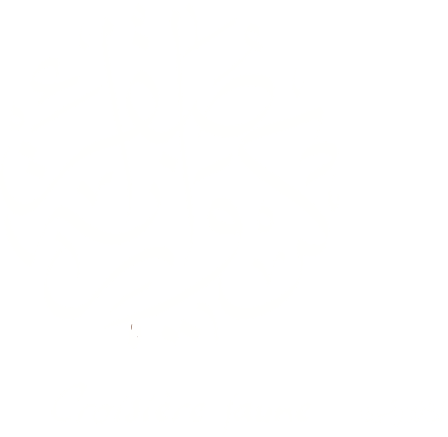 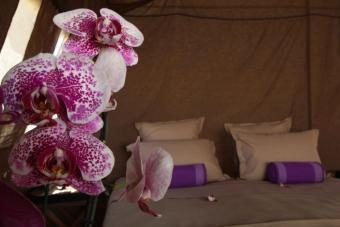 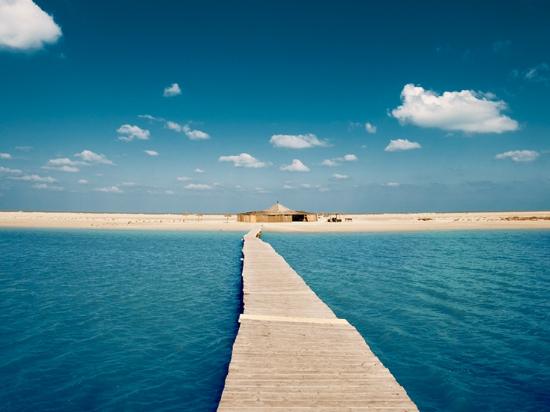 Tous unis pour vous accueillir
Jour 1
Prestations aériennes
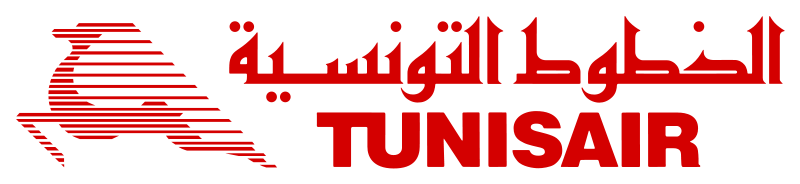 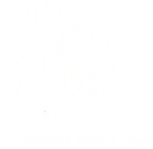 Accueil des participants  à l’aéroport de Tozeur
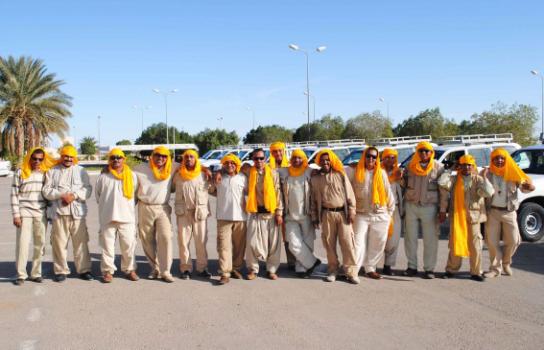 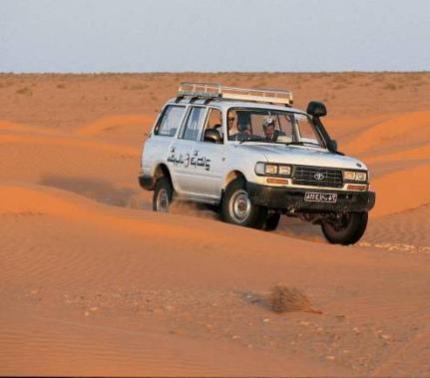 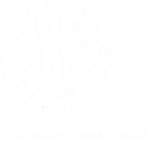 Jour  1
Rallye Road Book 4x4
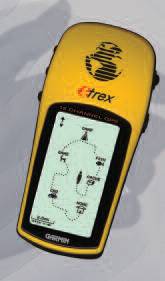 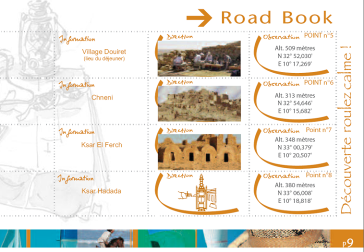 Pour ce Rallye vous serez muni d’un Road Book  et 
d’un GPS par équipe .
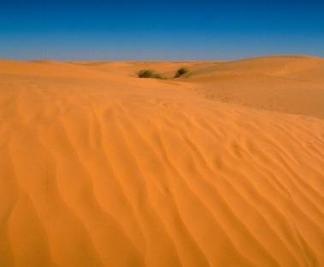 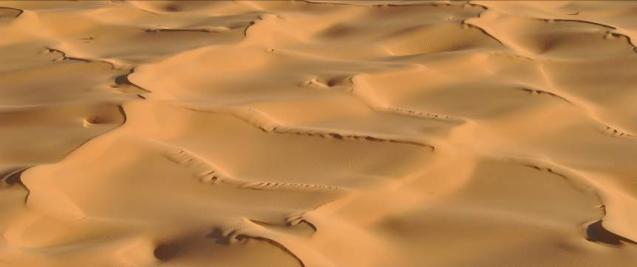 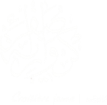 Arrivée sur le site de Star Wars
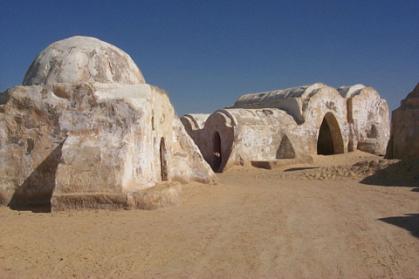 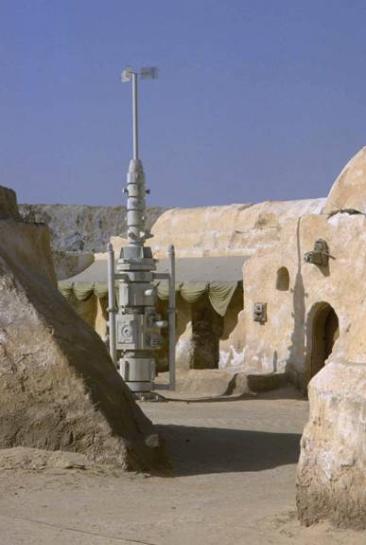 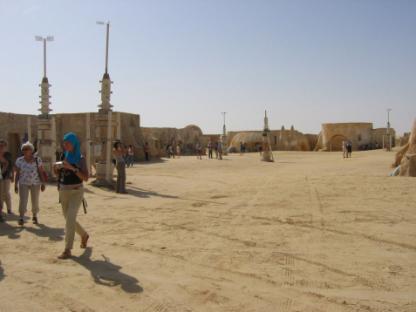 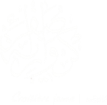 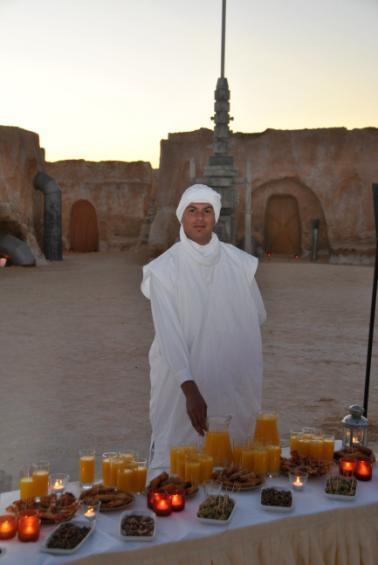 Arrivée sur le site de Star Wars et service de cocktail avec mignardises.
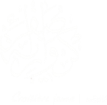 Départ pour uneMéharée dans les Dunes vers le campement
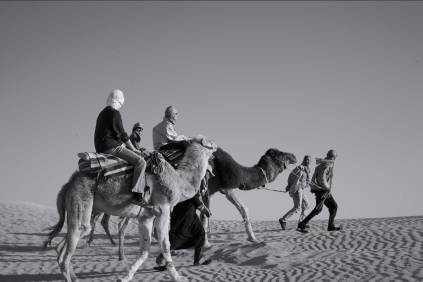 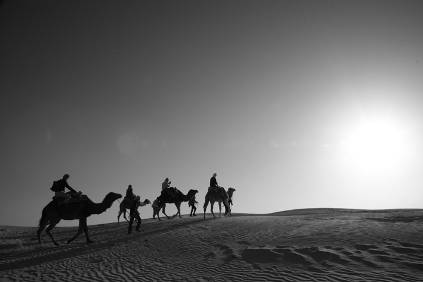 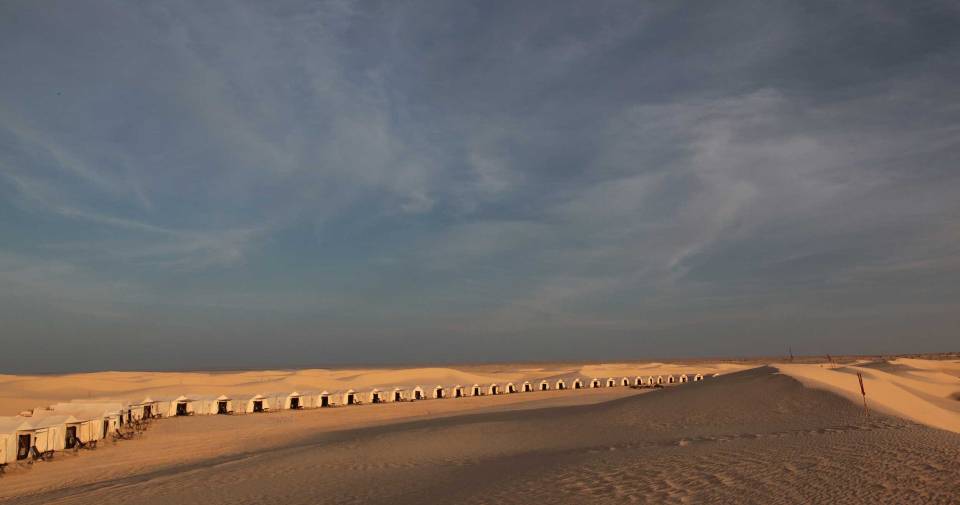 Arrivé au Campement éphémère monté spécialement pour vous dans le Grand Erg Oriental et Cocktail Champagne de bienvenue
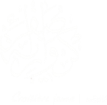 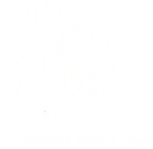 Service d’un cocktail dégustation de vin tunisien
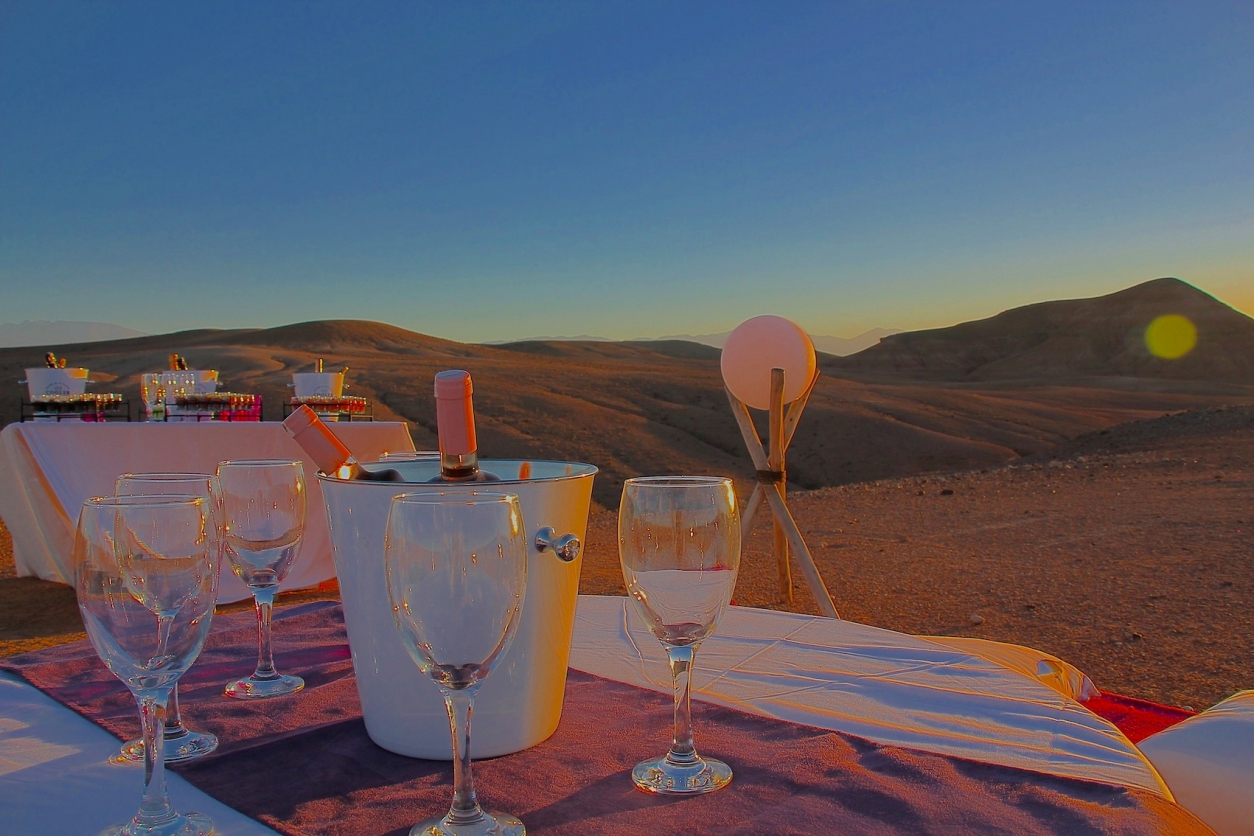 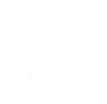 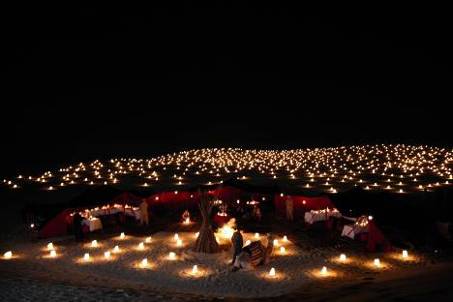 Mise en place d’un dîner sous tentes berbères http://www.croisierejaune.com/video/10_dej_diner_berbere.html
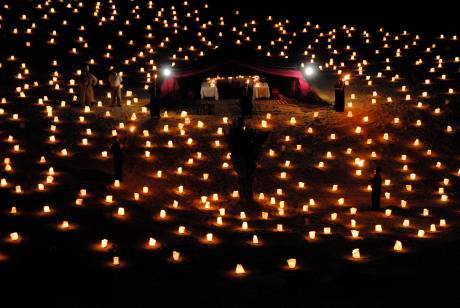 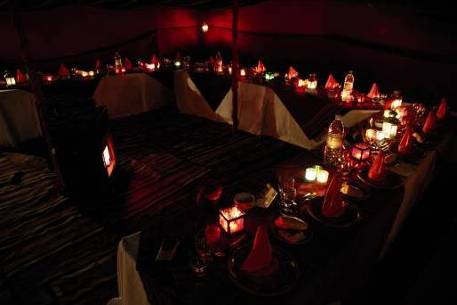 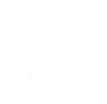 Fabrication du pain et faisant du henné
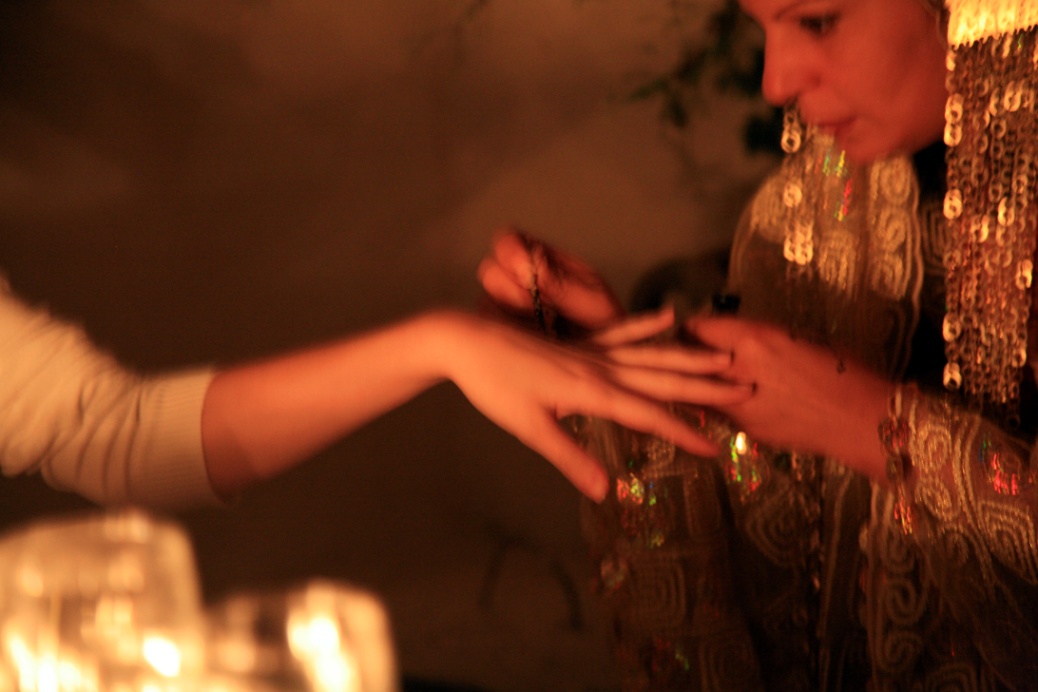 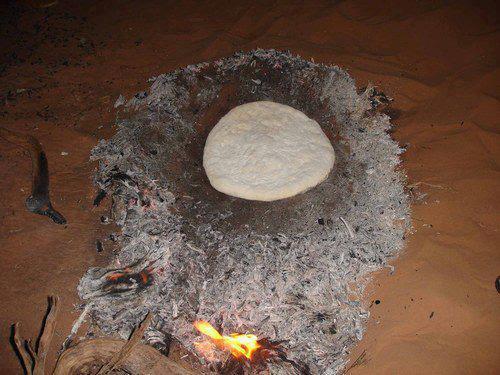 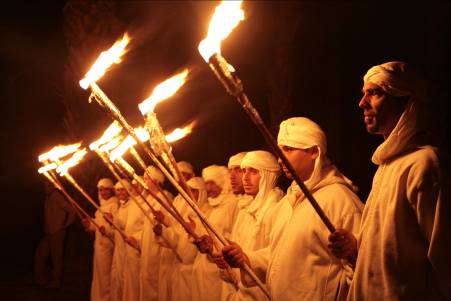 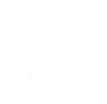 Mise en place d’un dîner sous tentes berbères http://www.croisierejaune.com/video/10_dej_diner_berbere.html
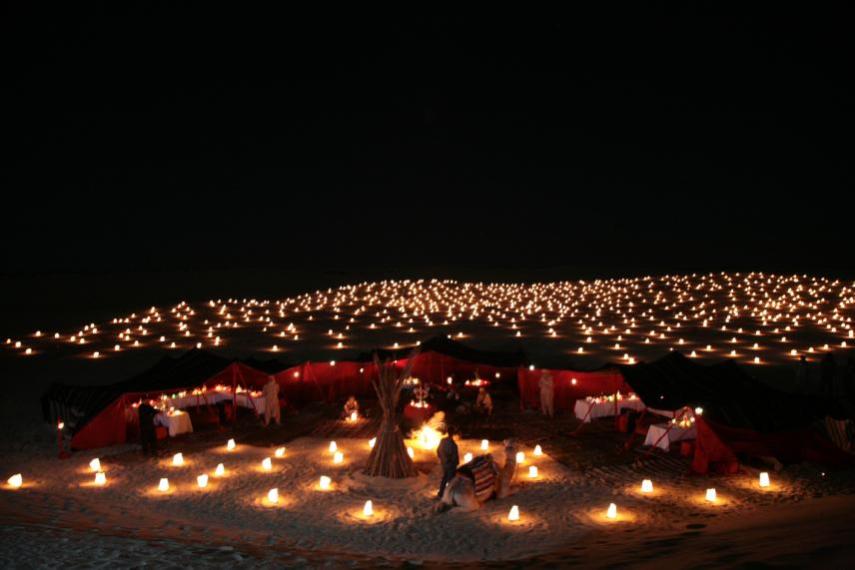 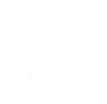 Mise en place d’un dîner sous tentes berbères http://www.croisierejaune.com/video/10_dej_diner_berbere.html
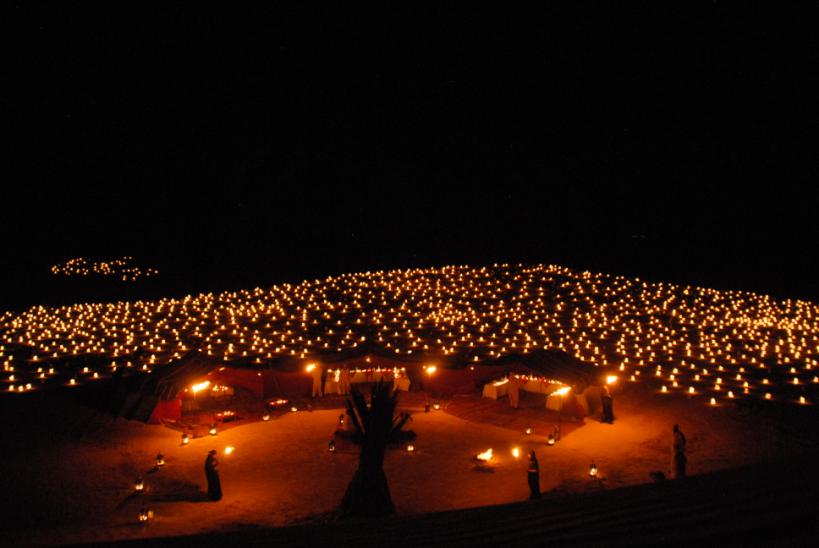 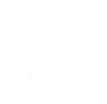 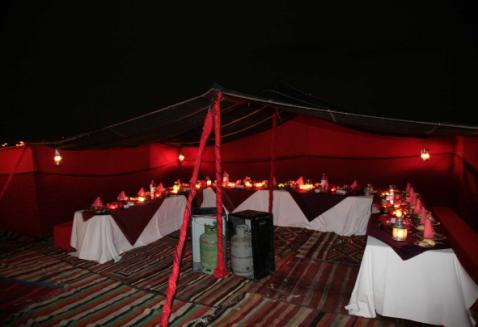 Mise en place d’un dîner sous tentes berbère
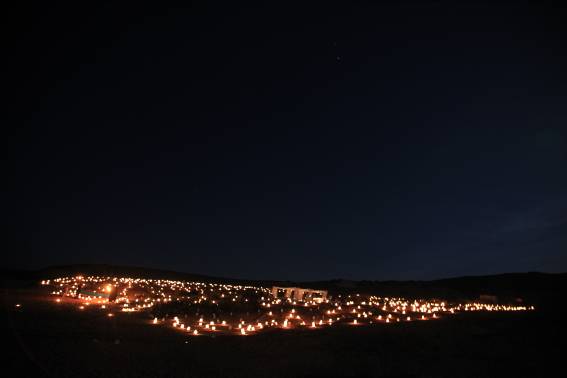 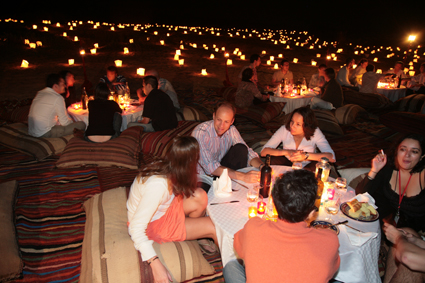 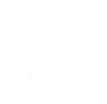 Pendant le diner animation  par une troupe folklorique et danseuse du ventre
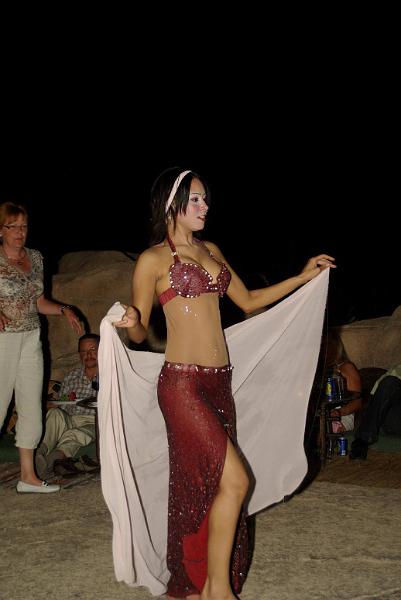 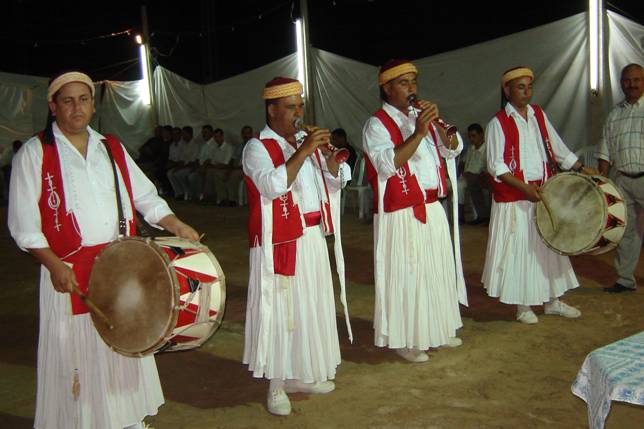 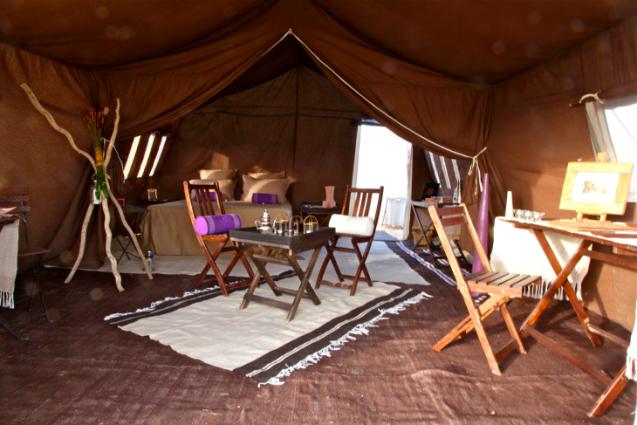 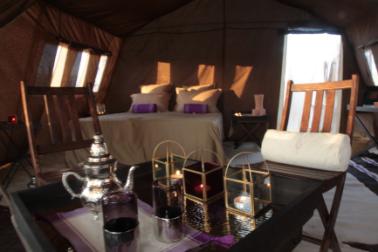 Nuit sous tente Lodge Ambassadeur
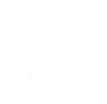 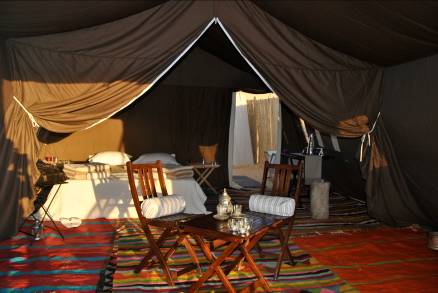 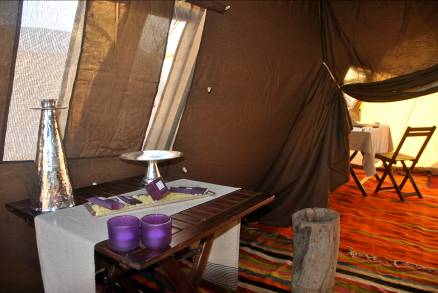 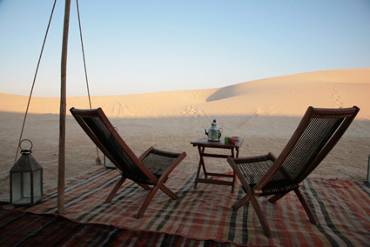 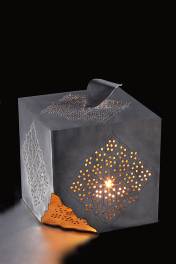 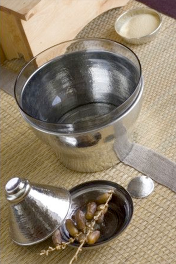 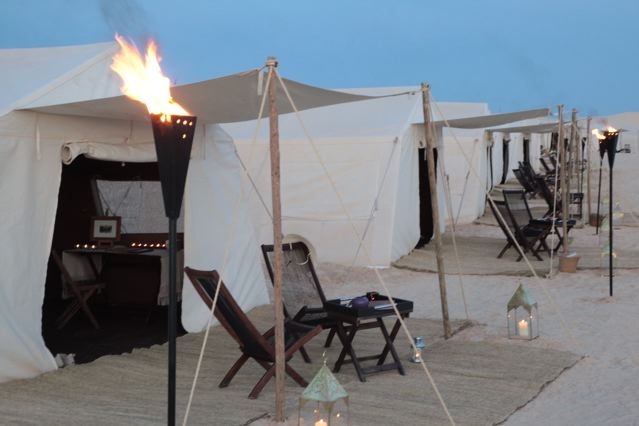 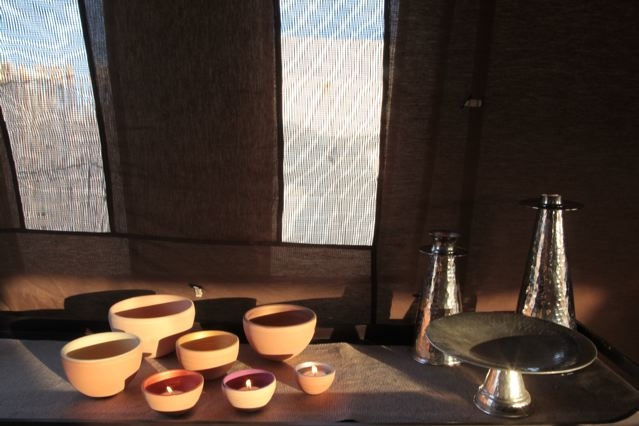 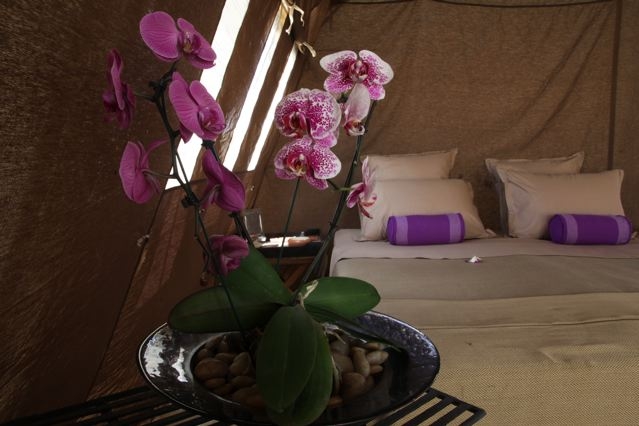 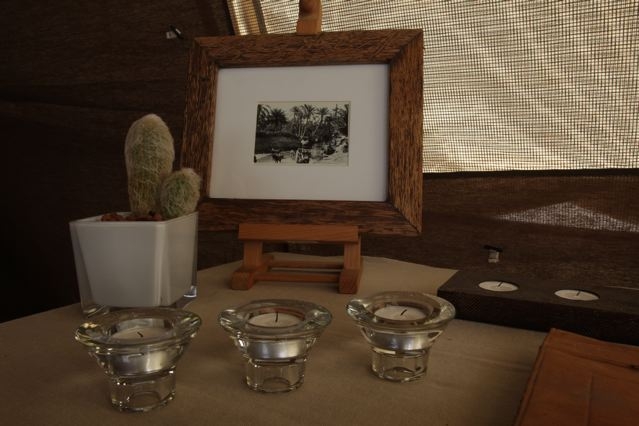 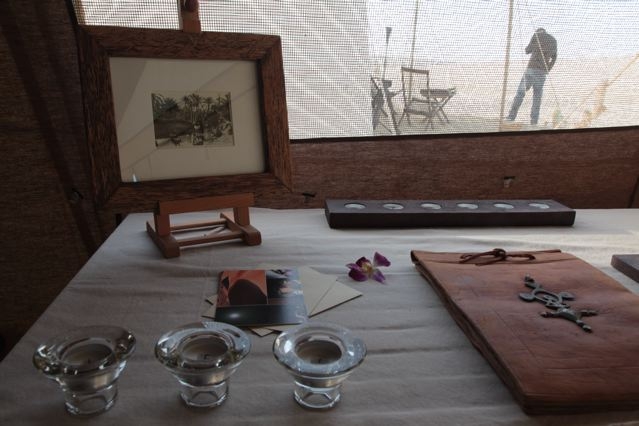 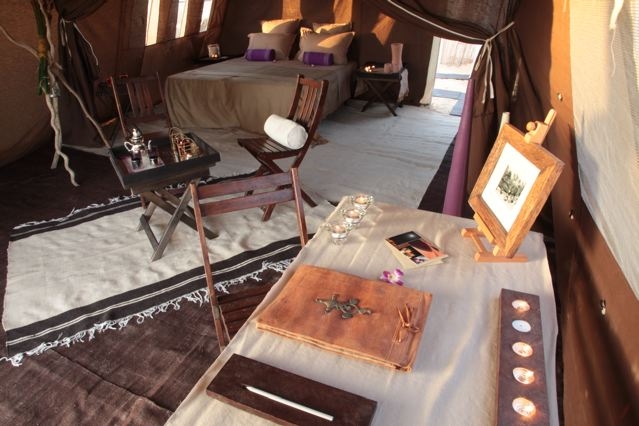 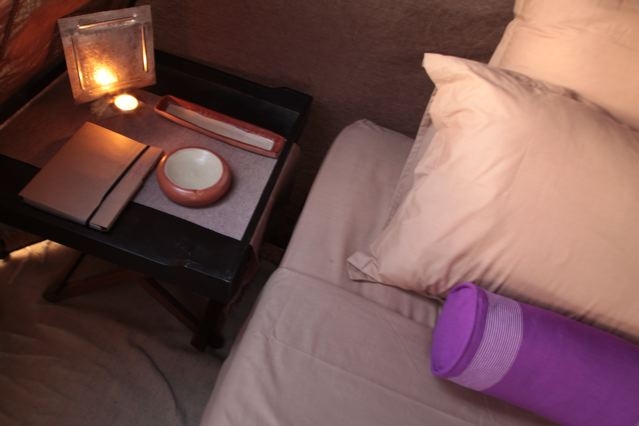 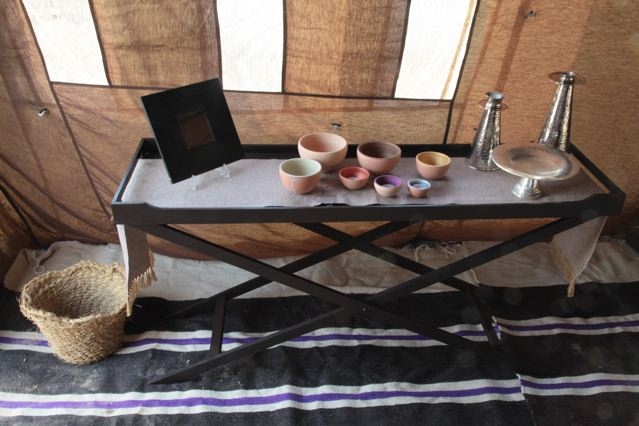 Un espace chambre à coucher
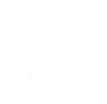 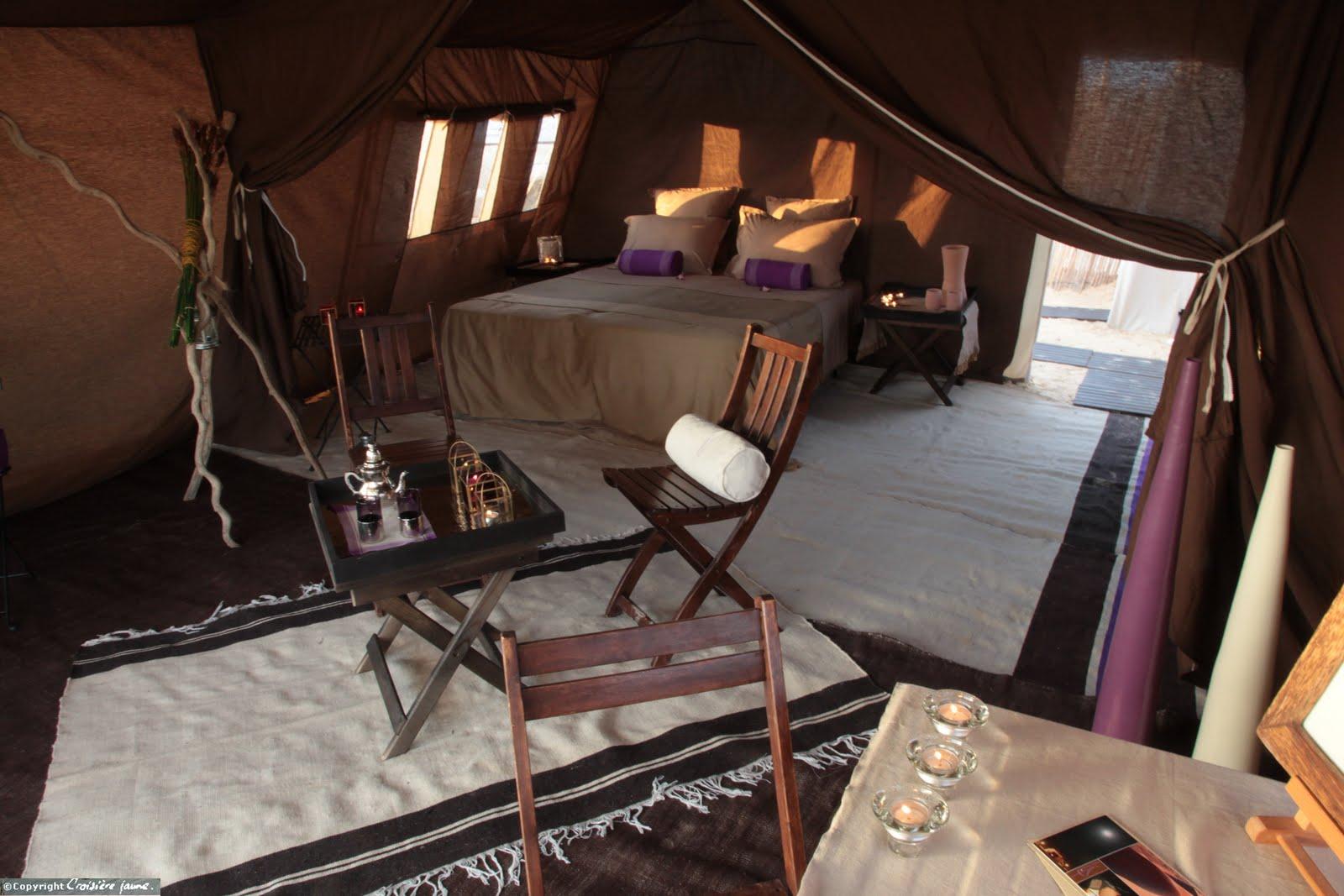 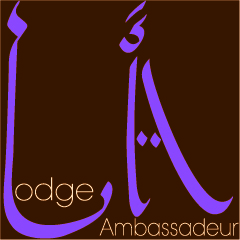 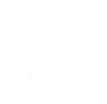 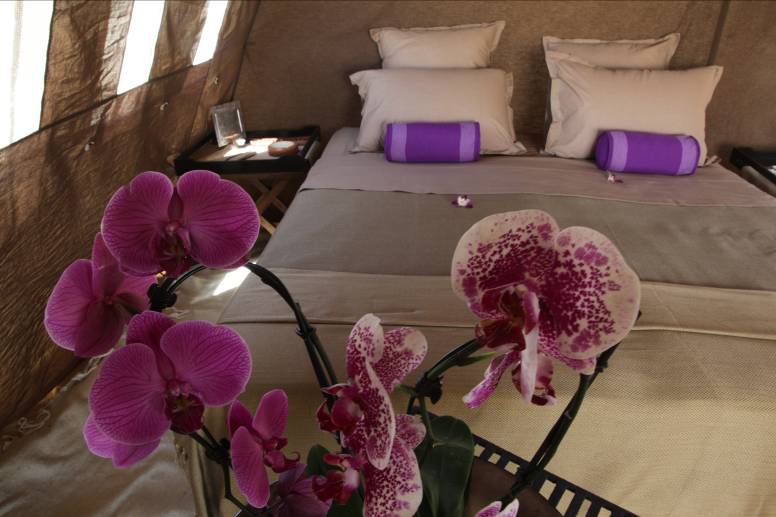 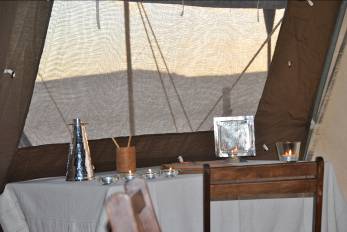 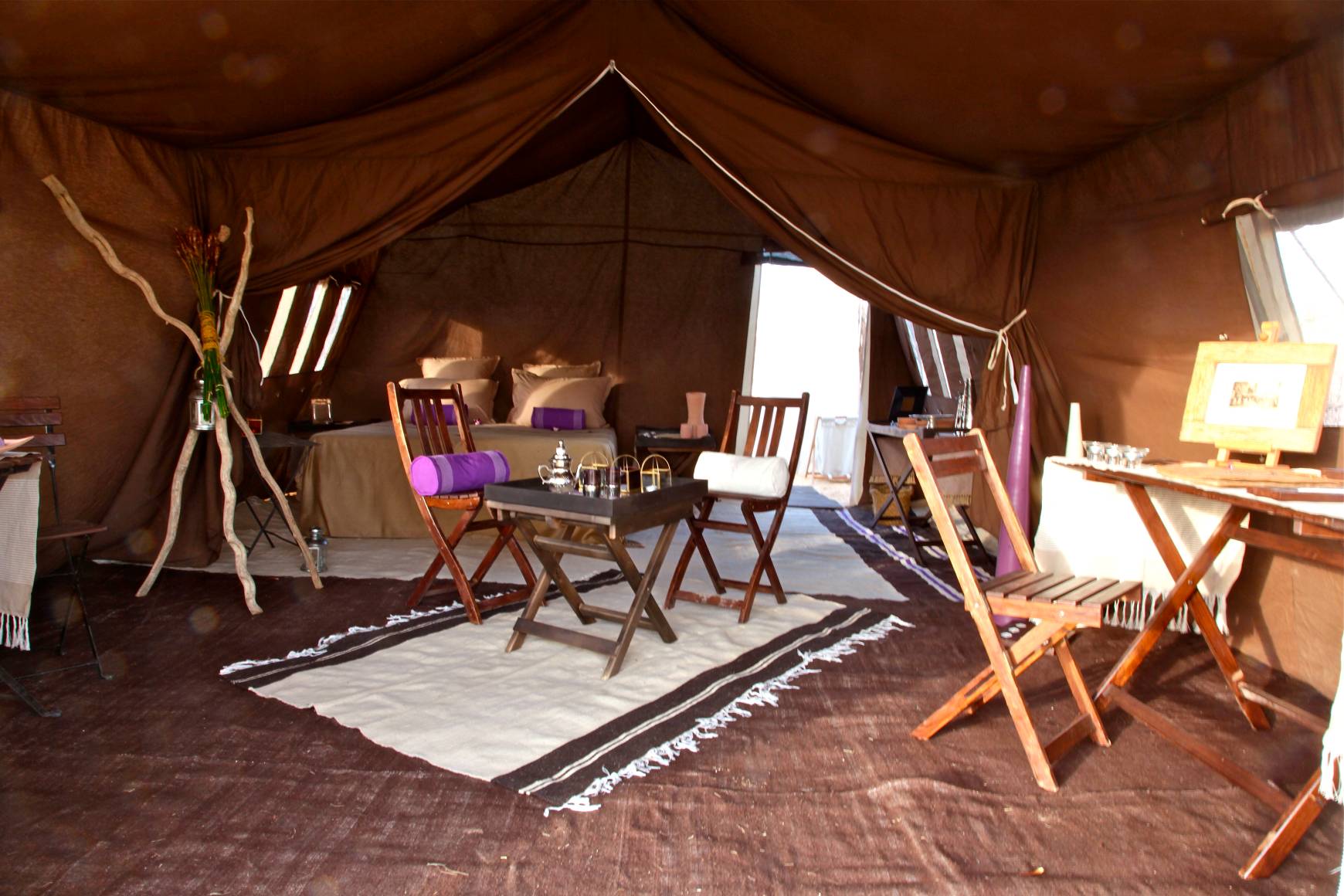 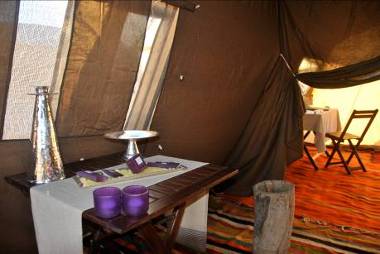 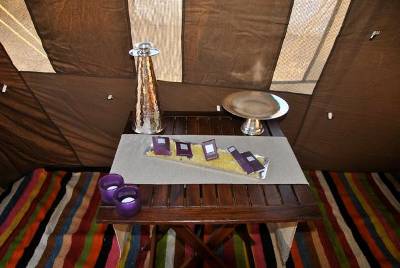 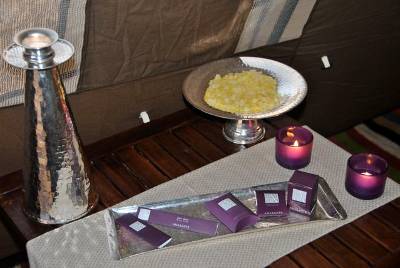 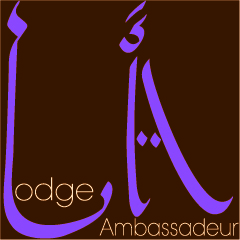 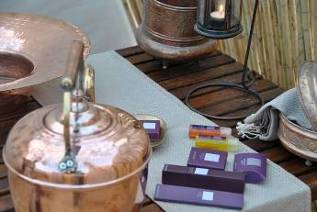 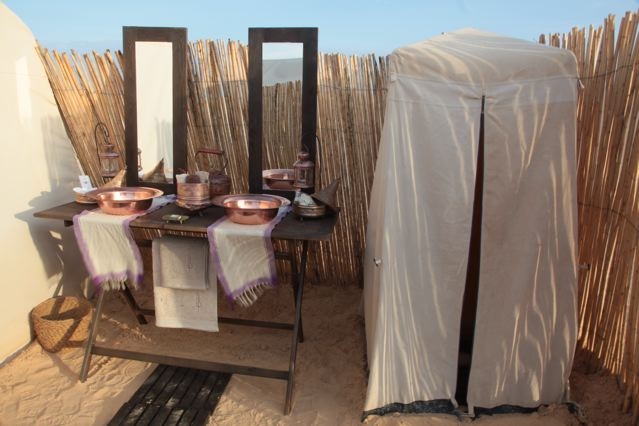 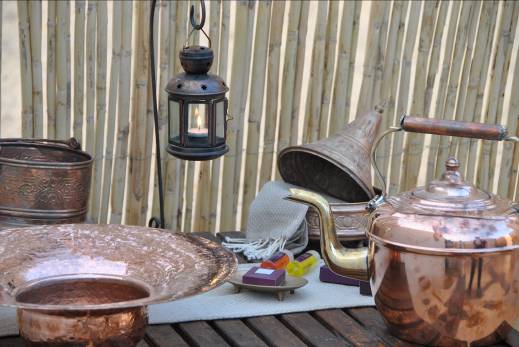 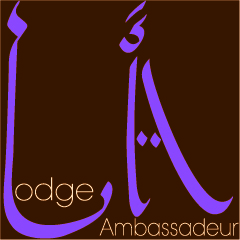 Nuit sous Lodge Ambassadeur(base 4)
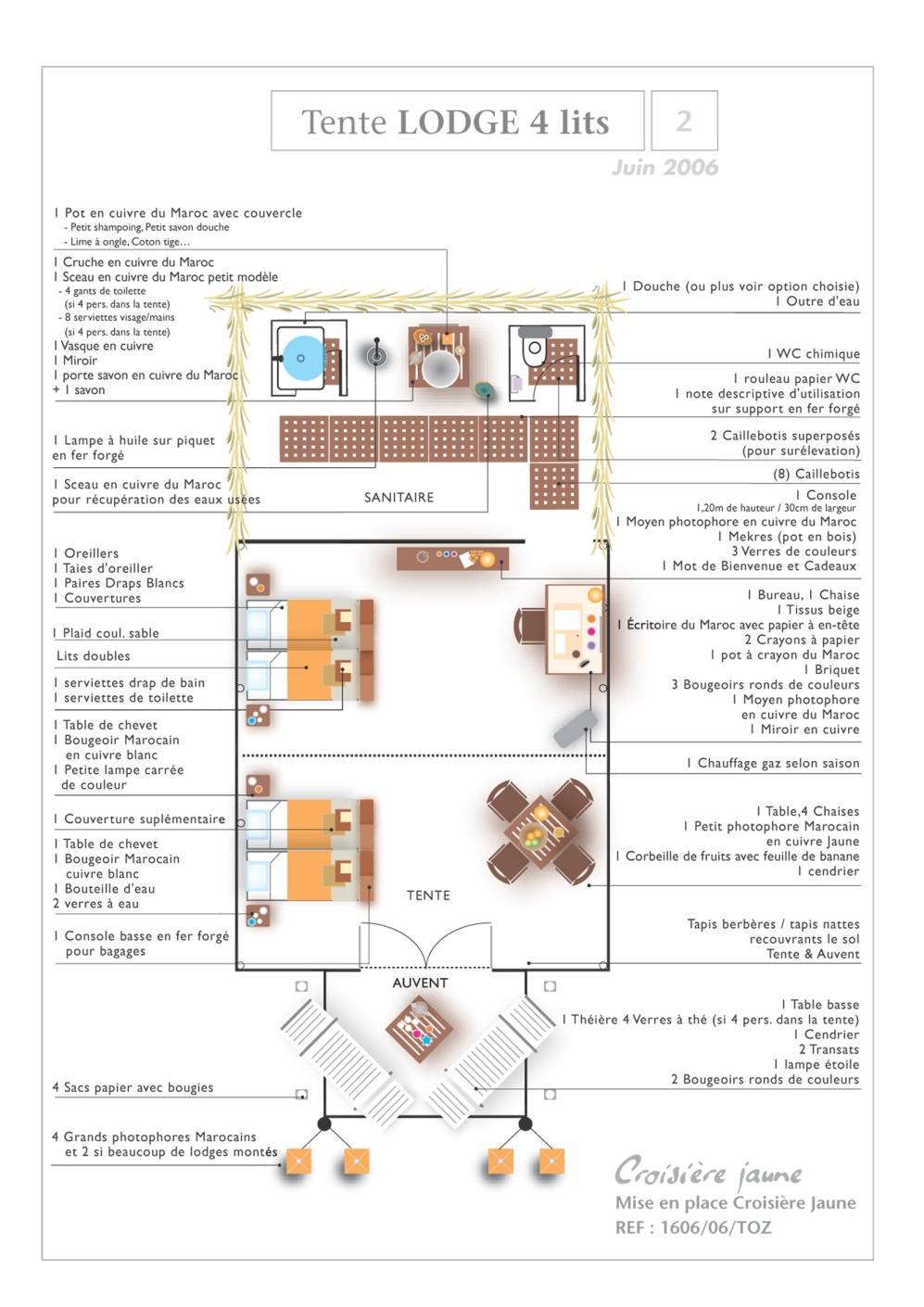 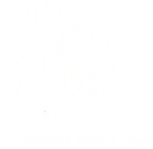 Jour 2
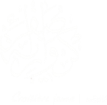 Petit déjeuner servi sur un plateau sur le campement
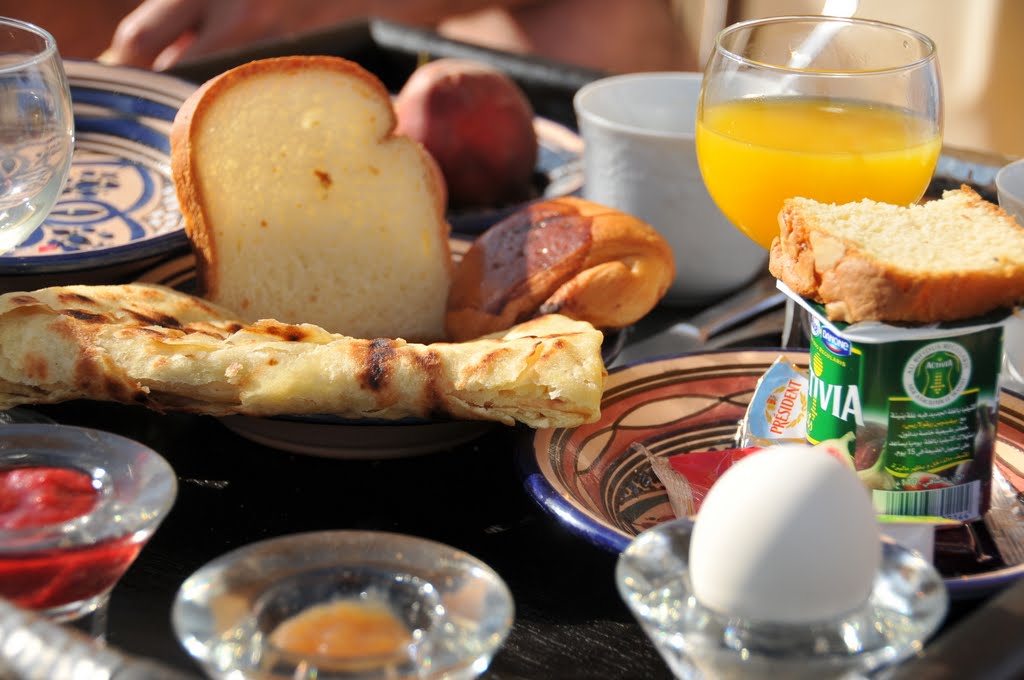 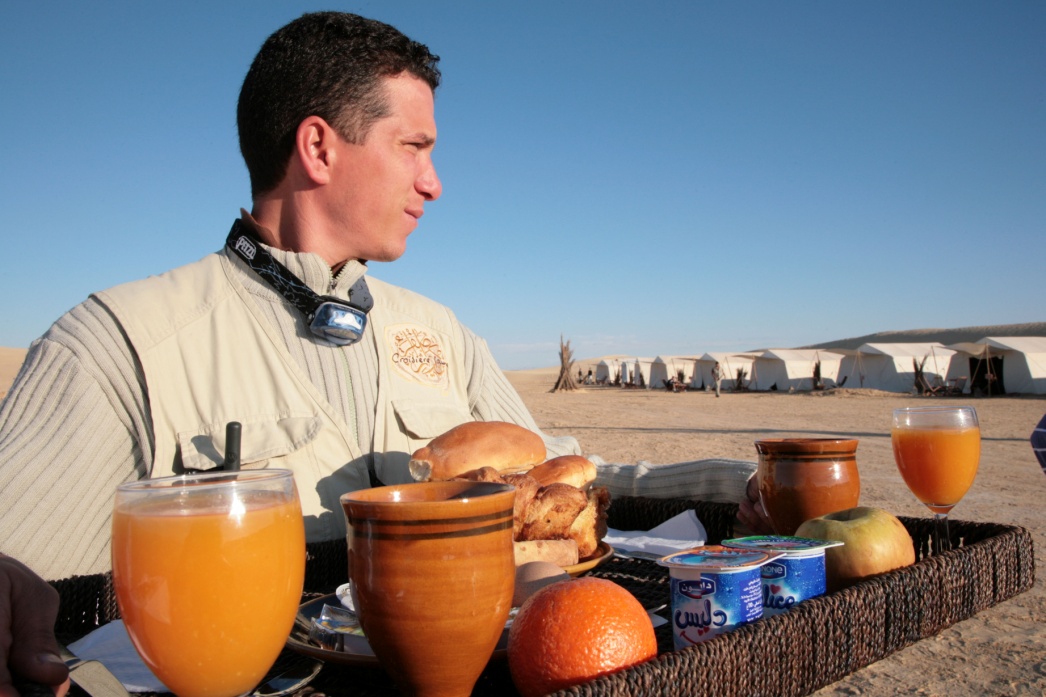 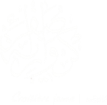 Activités ludiques
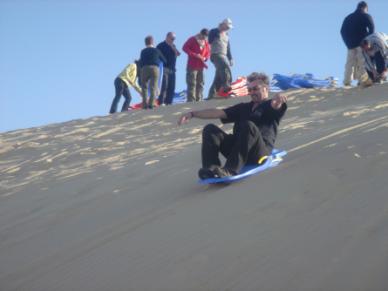 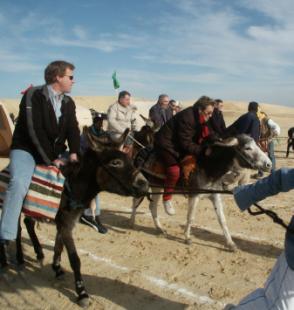 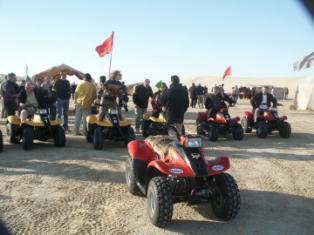 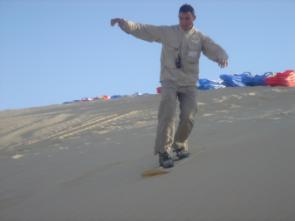 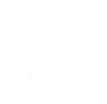 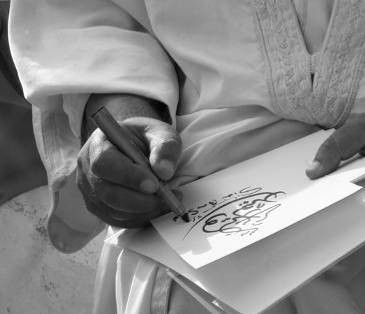 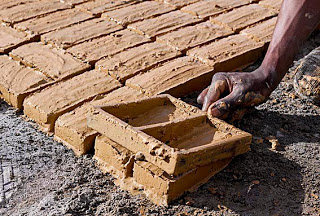 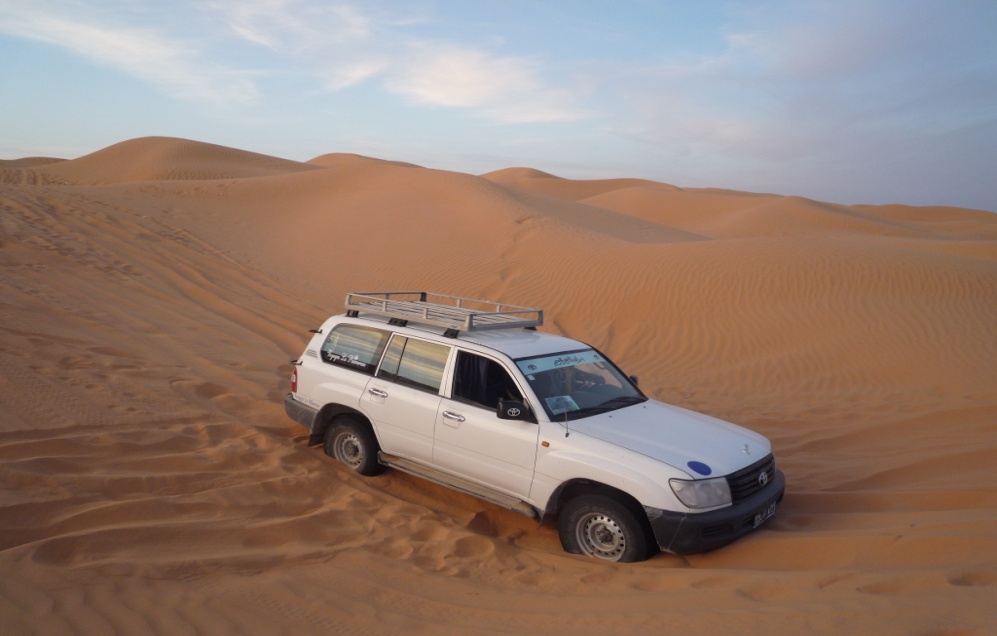 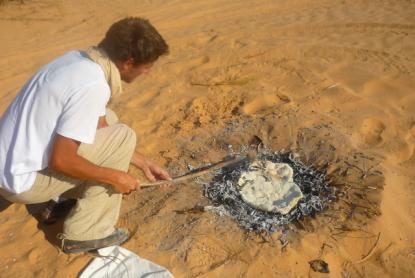 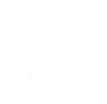 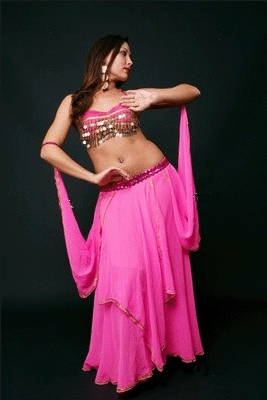 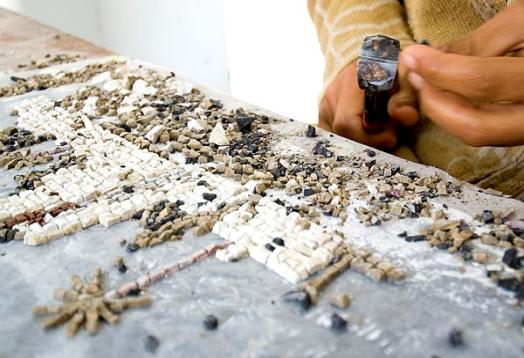 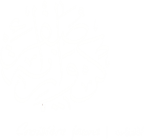 Ex de plan de Campement Village Activité
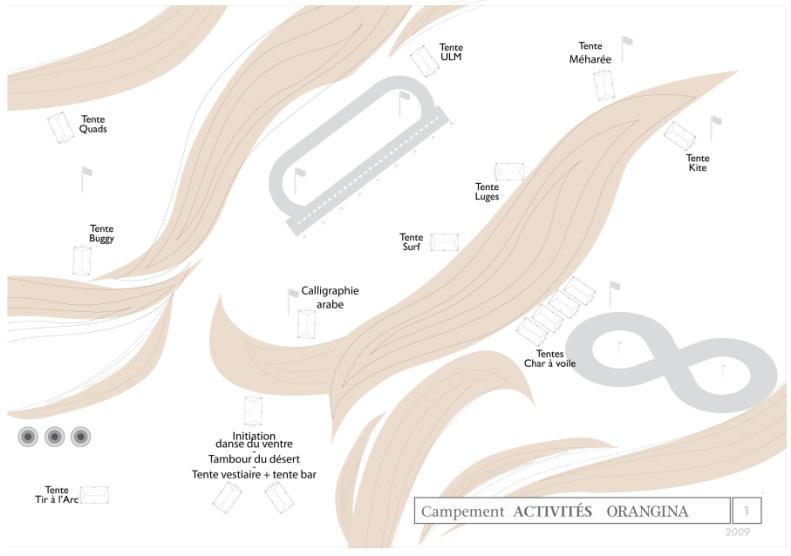 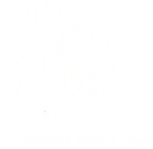 Embarquez à bord du Lézard Rouge 
http://www.croisierejaune.com/video/21_lezard_rouge.html
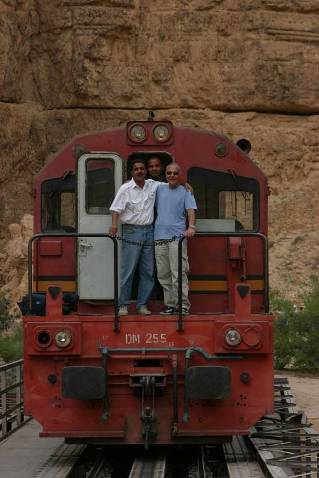 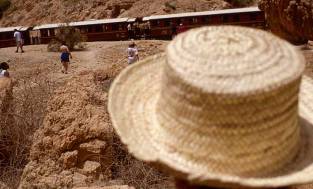 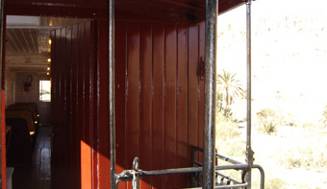 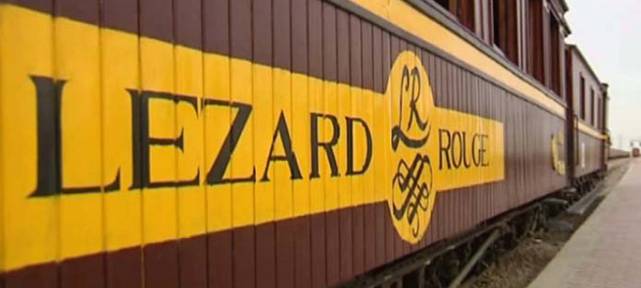 La Tunisie Nouvelle
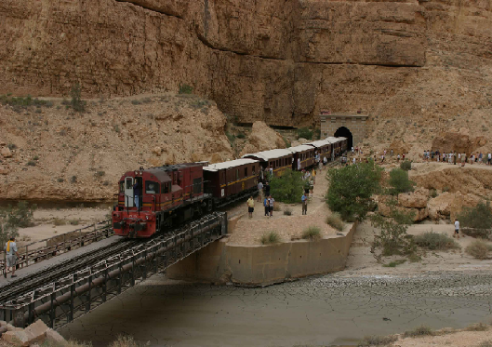 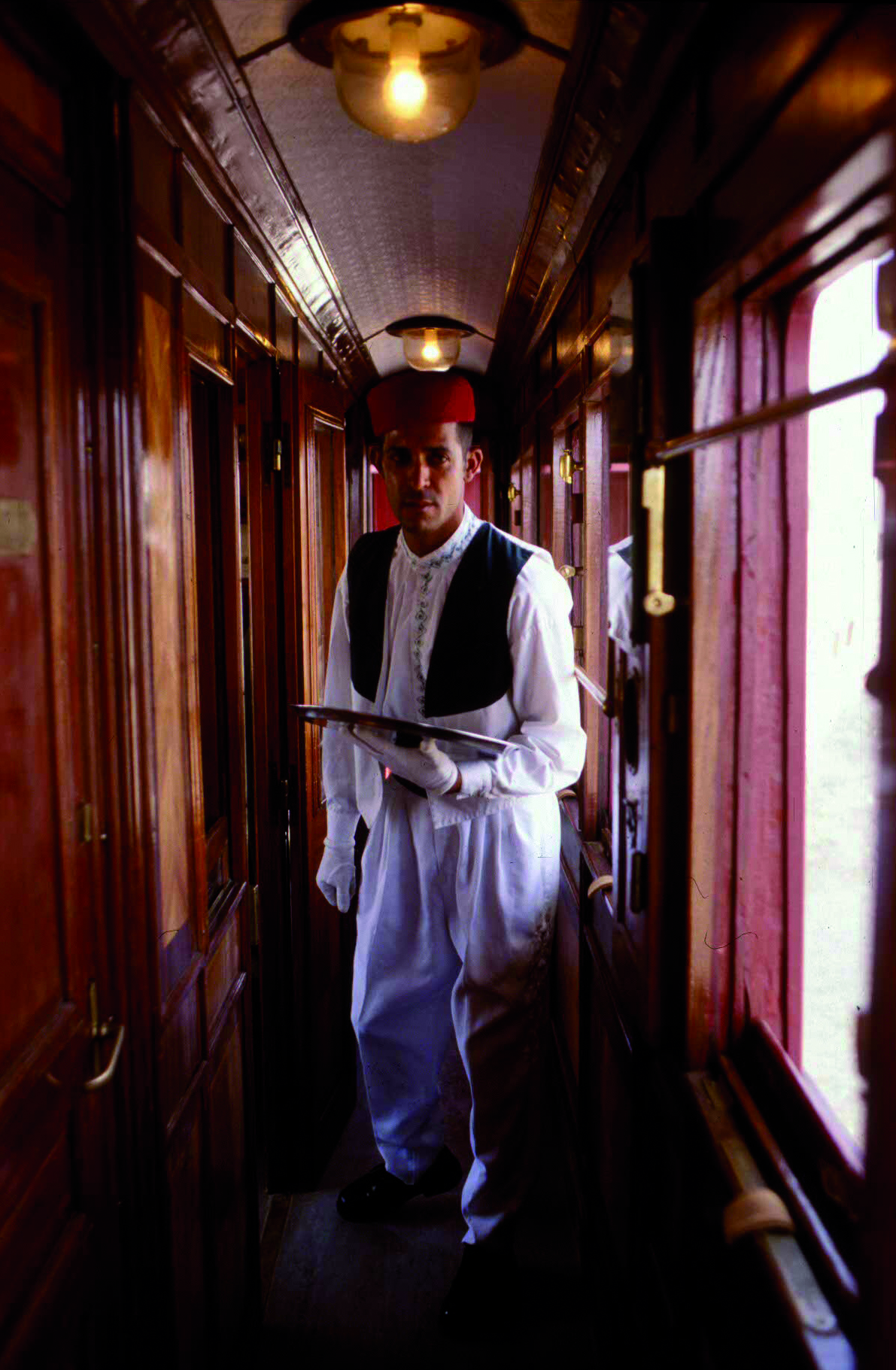 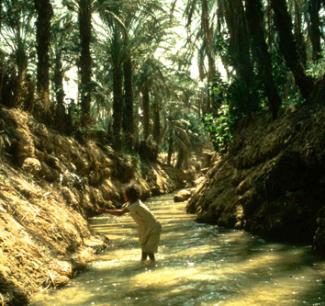 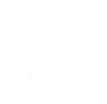 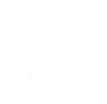 Déjeuner pique nique dans les Gorges
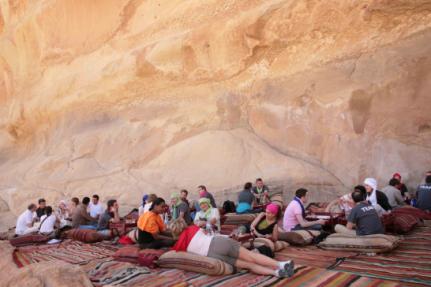 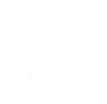 Arrivé dans la ville de Douz et  dégustation d’un thé à la menthe chez l’habitant
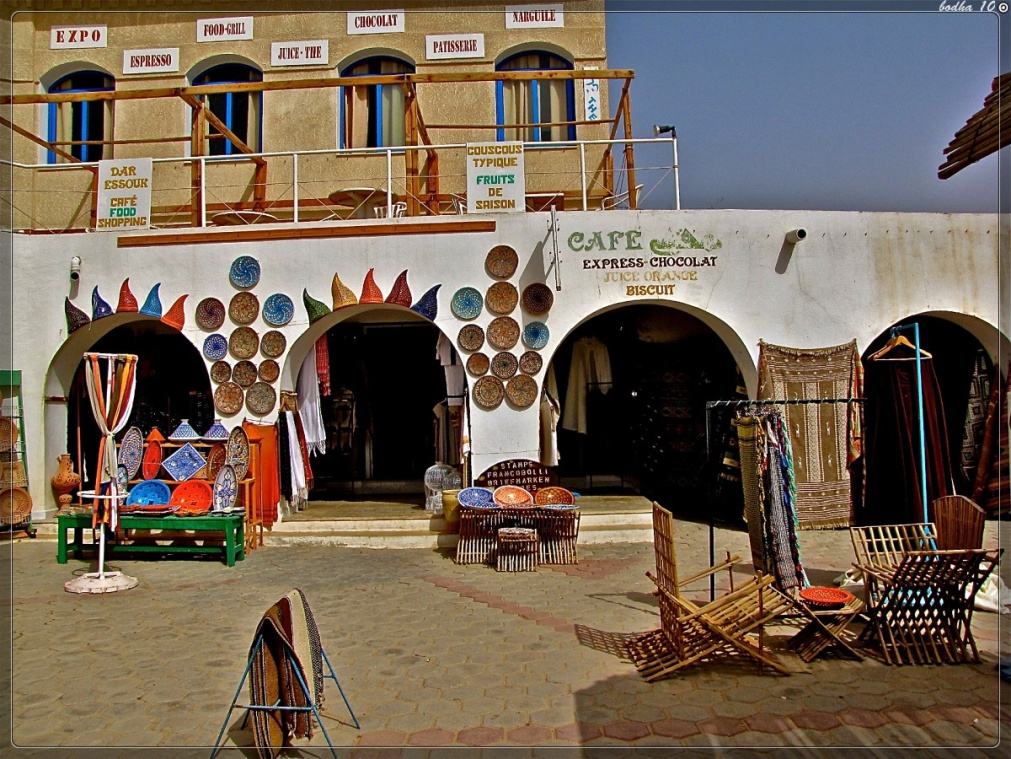 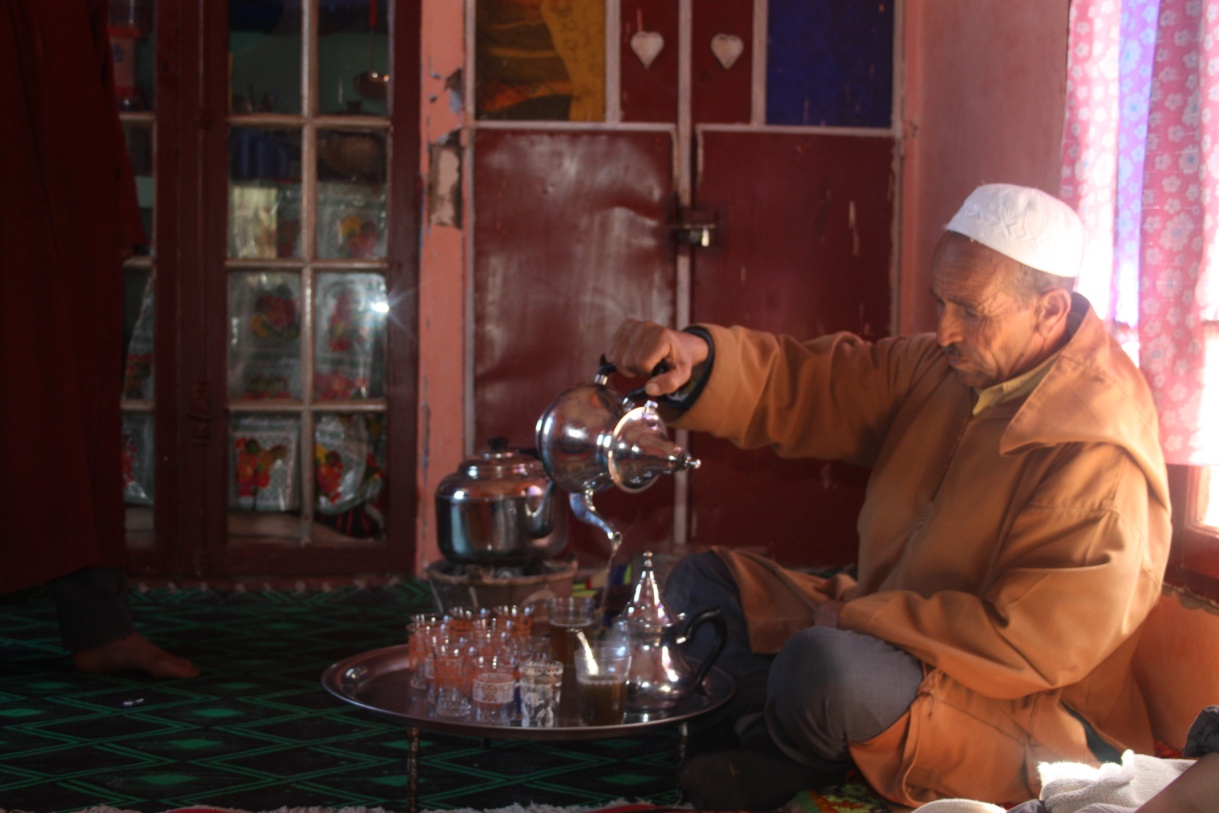 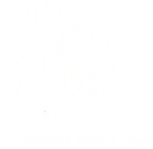 Campement Pan Sea – Ksar Ghilane
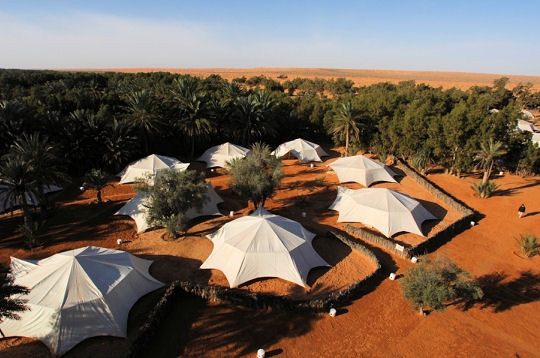 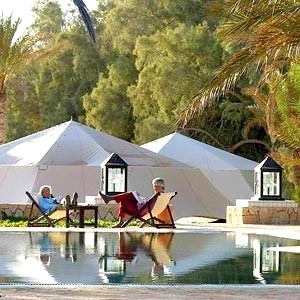 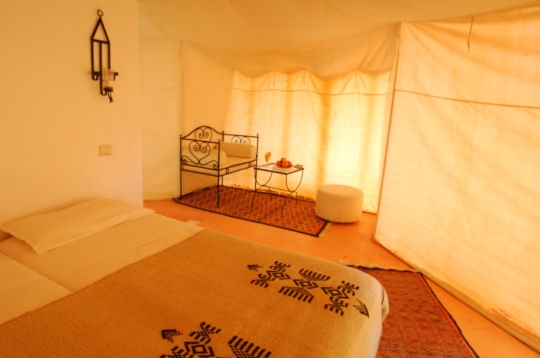 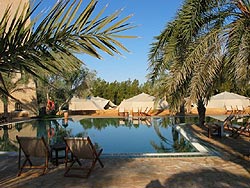 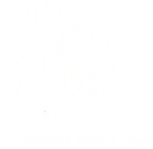 Campement Pan Sea – Ksar Ghilane
Encerclé par les dunes du Grand Erg Oriental, les tentes de luxe du relais PAN SEA vous permettront de vivre une expérience inoubliable au cœur de l'Oasis de Ksar Ghilane. Un campement unique en son genre, havre de paix au retour d'une journée de découverte, riche d'images et de contrastes. 

Spacieuses (28 m²), ces 60 tentes fixes bénéficient de tout le confort d'un grand hôtel. Elles sont entièrement équipées : coin salon traditionnel, climatisation ou chauffage et salle de bain privative séparée avec douche, W.C et lavabo (eau froide et eau chaude).

Piscine extérieure bordée de palmiers (serviettes de bain fournies), bibliothèque, salle vidéo. Vous pourrez admirer l'immensité du Sahara du haut de la tour panoramique d'architecture typique au centre du campement.
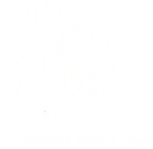 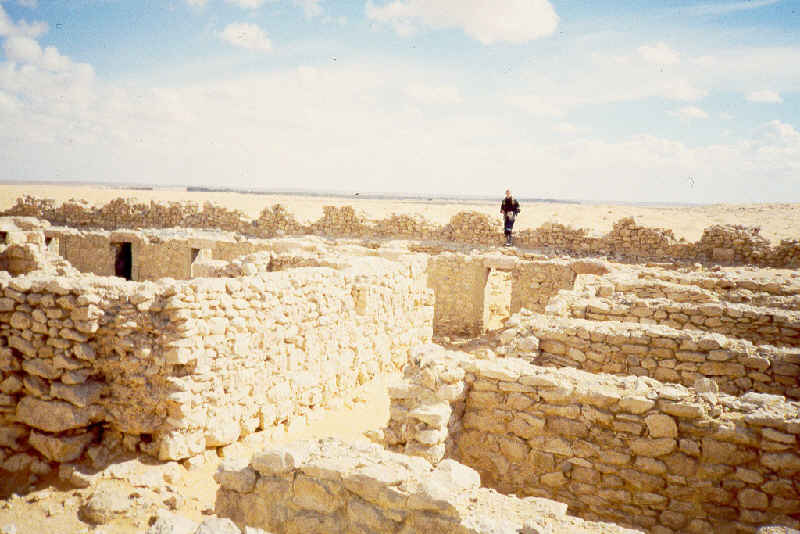 Visite du Fort de Ksar Gheliane
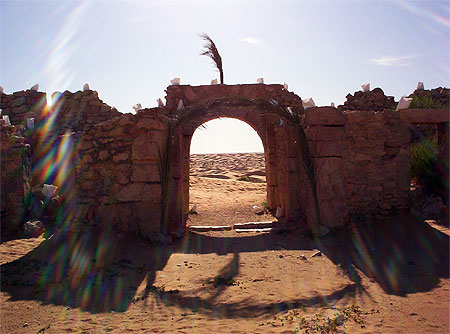 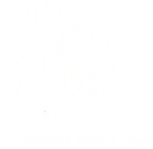 Dîner privatisé dans le Fort Ksar Ghilane
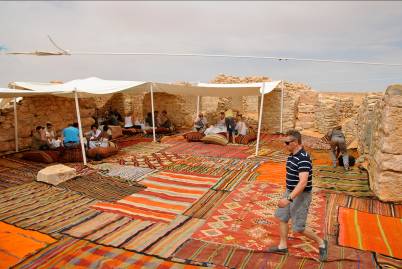 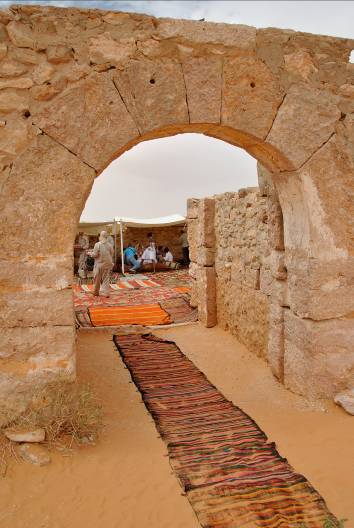 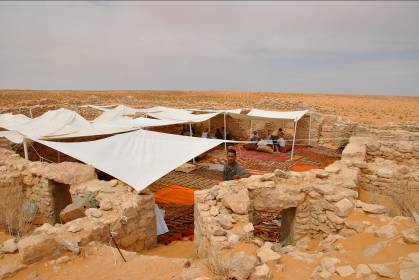 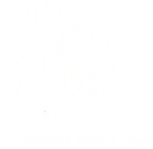 Jour 3
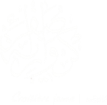 Découverte du Sud Tunisien en direction de Djerba
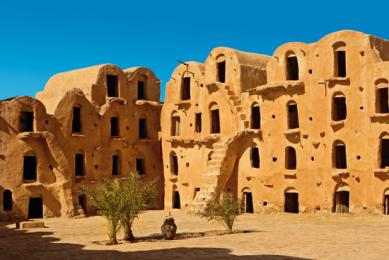 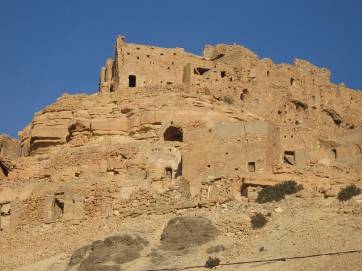 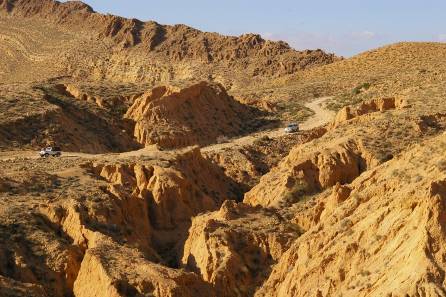 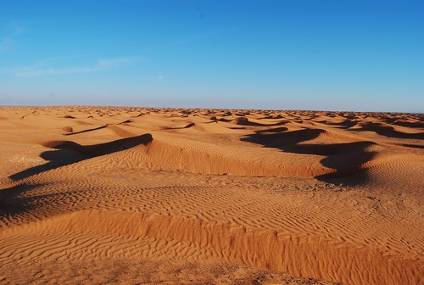 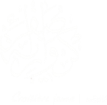 Paysages Médenine
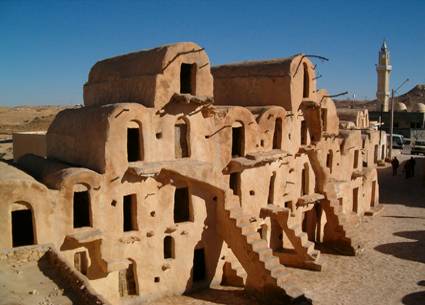 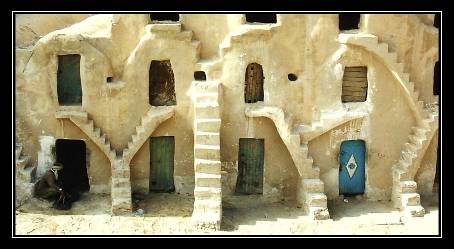 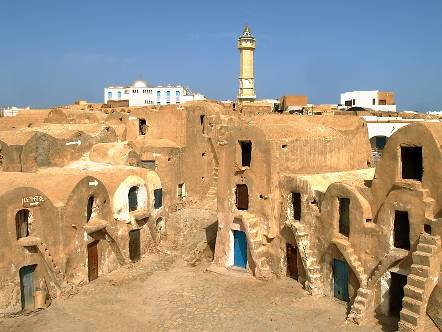 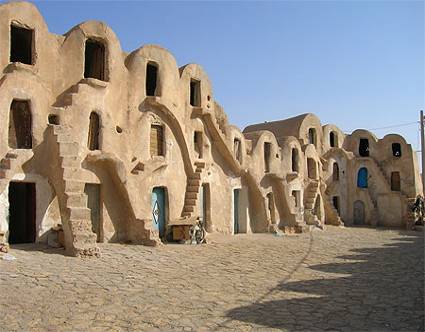 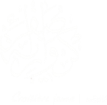 Paysages Tataouine
 
 C
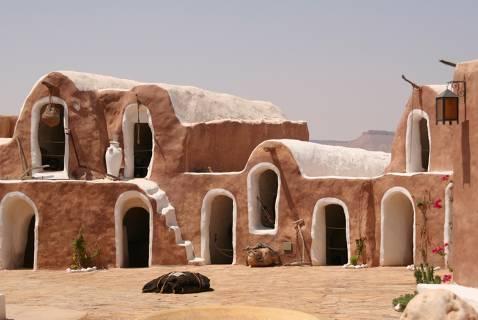 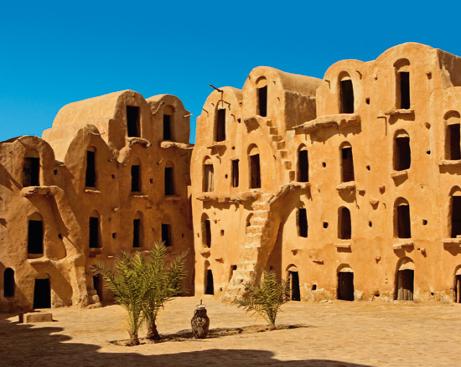 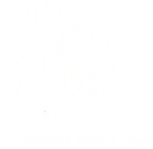 Déjeuner dans une Ghorfa à Matmata
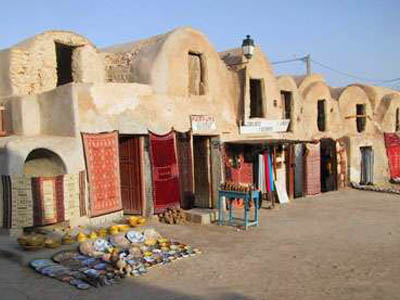 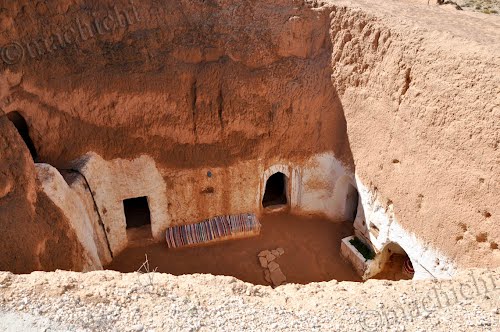 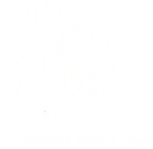 Bac de Djerba
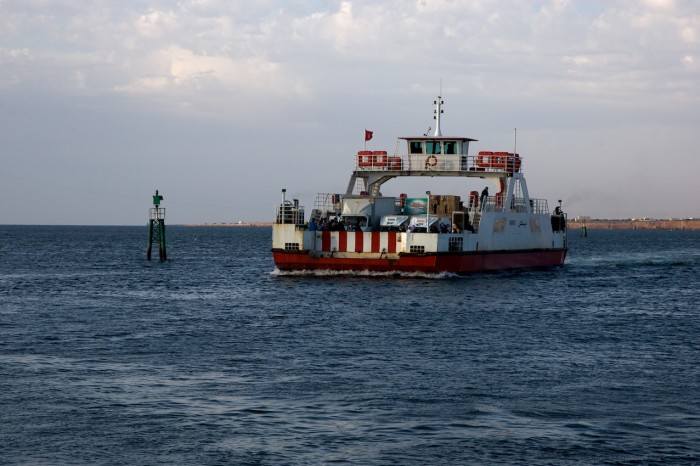 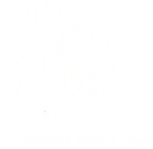 Mise à disposition de quads et buggys en direction de votre hôtel
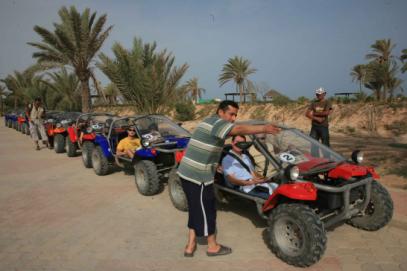 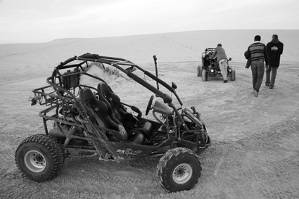 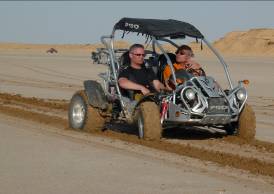 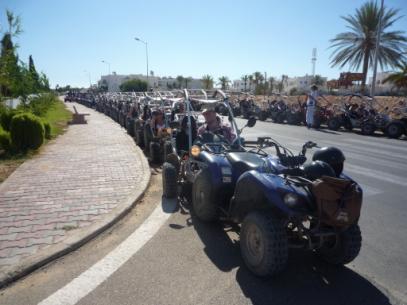 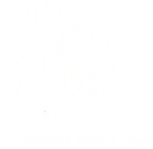 Hôtel Hasdrubal Prestige Djerba 5*
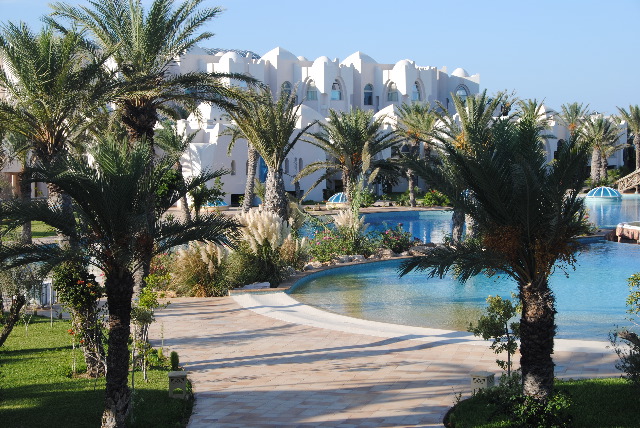 Hôtel Hasdrubal Prestige Djerba 5*
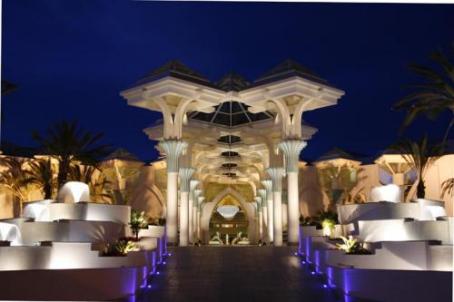 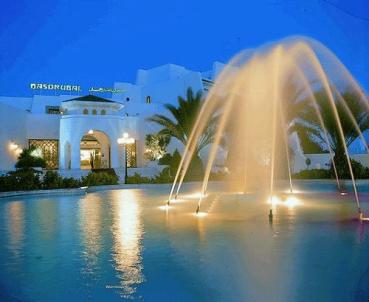 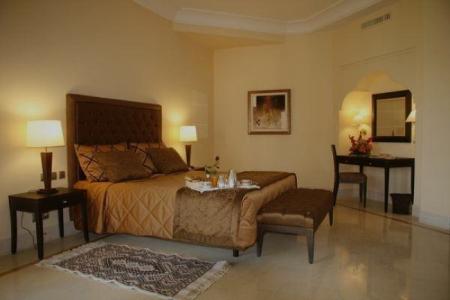 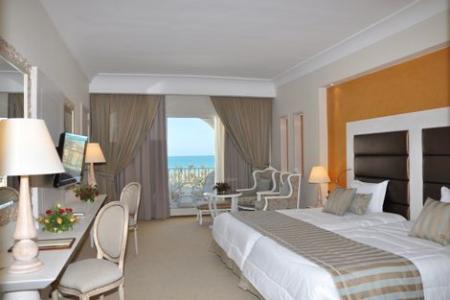 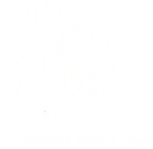 Hôtel Hasdrubal Prestige Djerba 5*
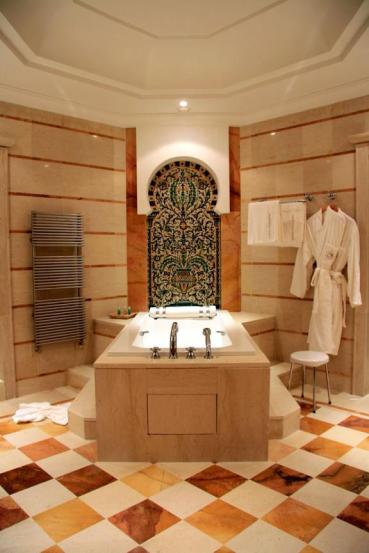 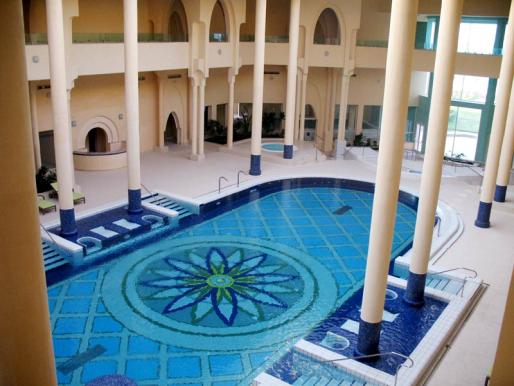 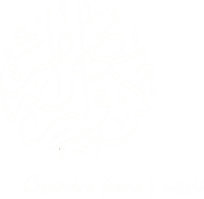 Hôtel Hasdrubal Prestige Djerba 5*
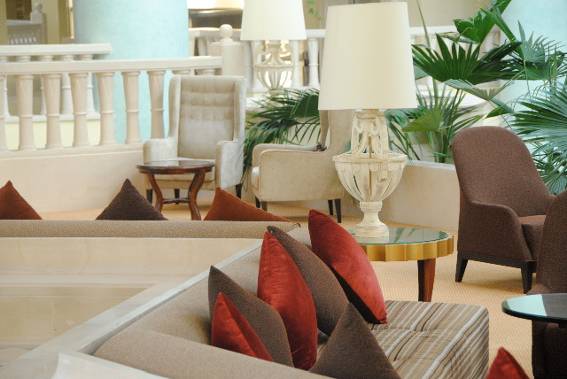 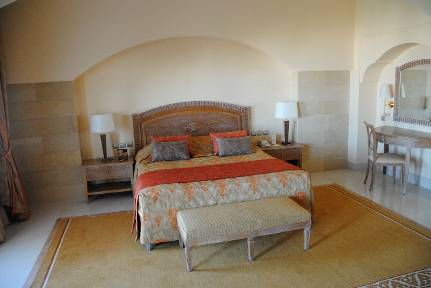 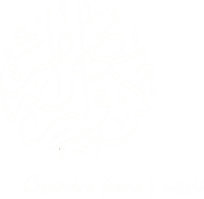 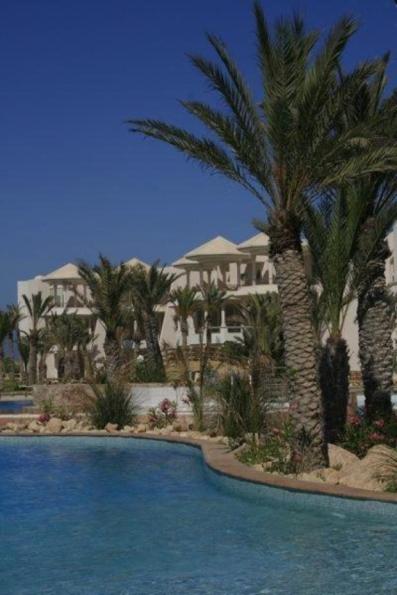 Hôtel Hasdrubal 
Prestige Djerba 5*
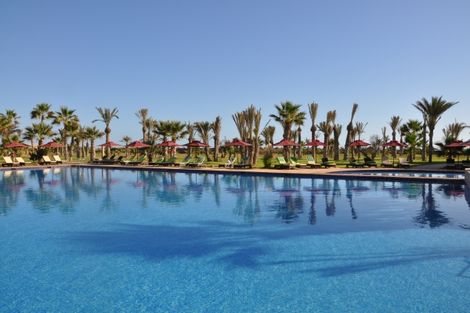 JOUR 4
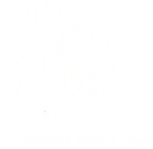 Rituel Hammam Oriental
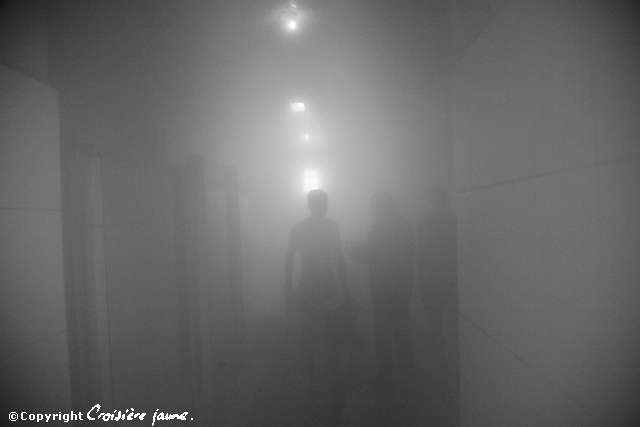 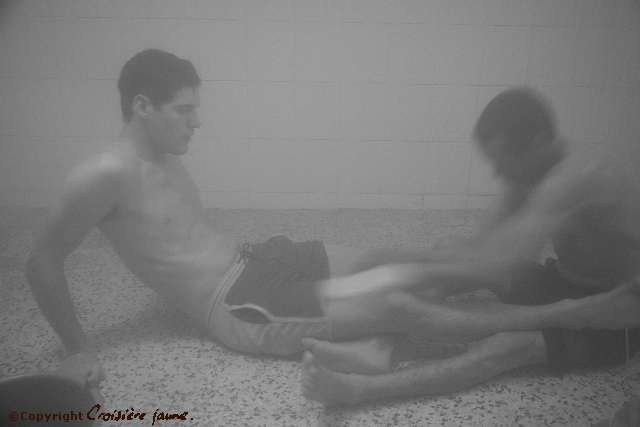 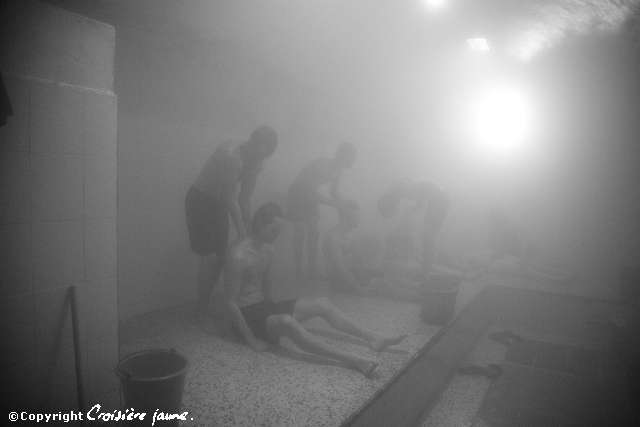 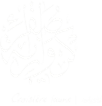 Traversée en bateau de l’embarcadere à l’île aux Flamants Rose
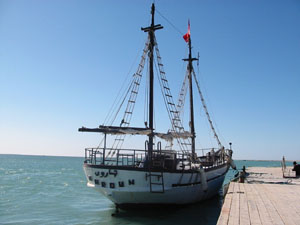 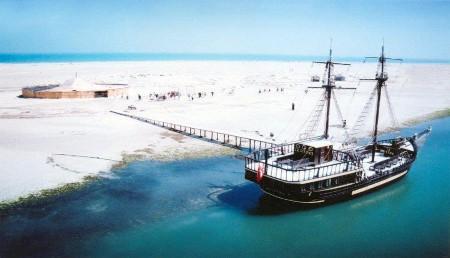 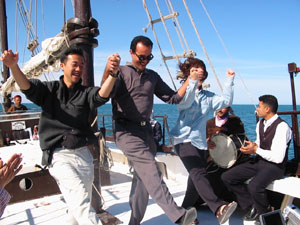 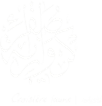 Pique nique sur l’ile aux flamants rose
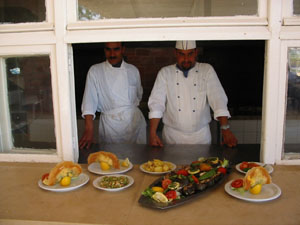 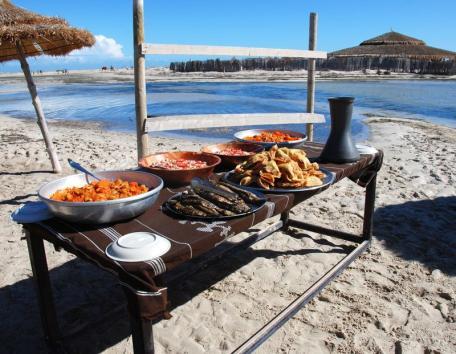 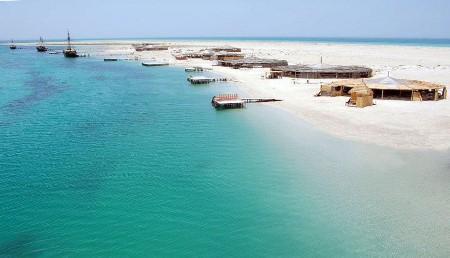 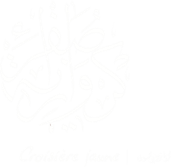 Découverte de  Houmt Souk
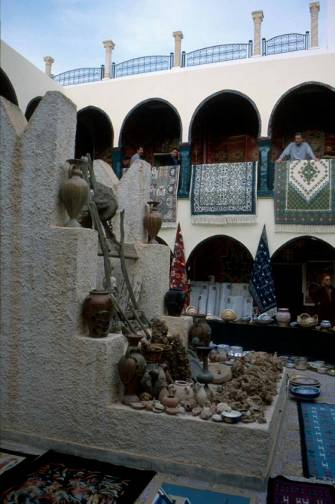 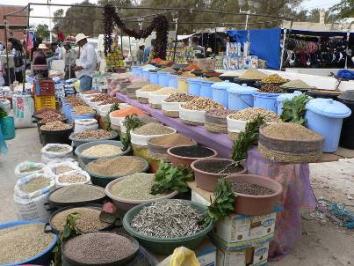 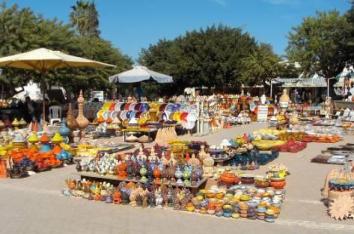 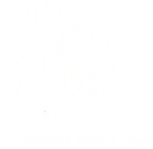 Visite  & Dîner de Gala dans la grotte dans potier
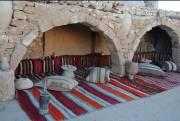 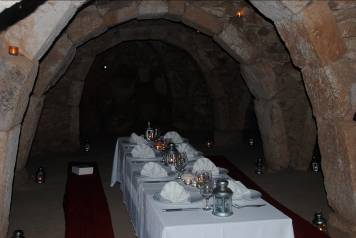 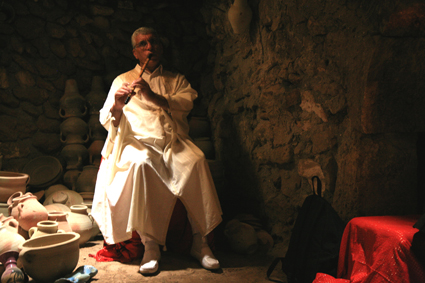 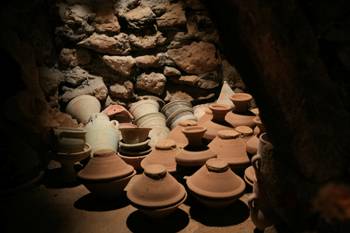 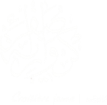 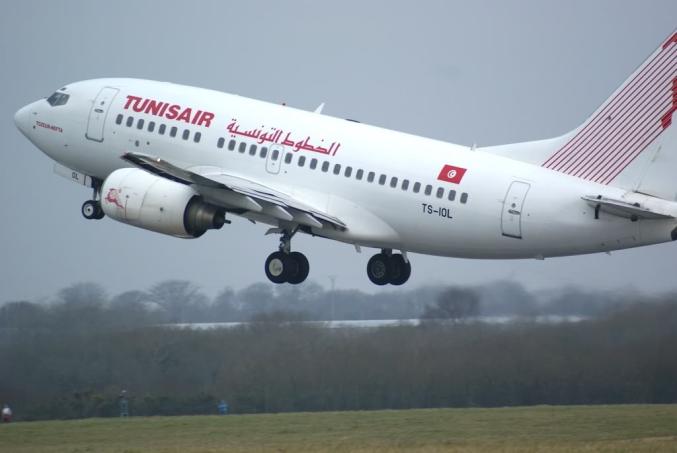 Transfert et départ vers l’aéroport Orly Sud

Horaire : 
Décollage à 14h30
Atterrissage à  17h15
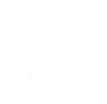 Prestations Optionnelles
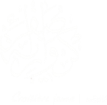 Soirée discothèque sous les étoiles sur la plage
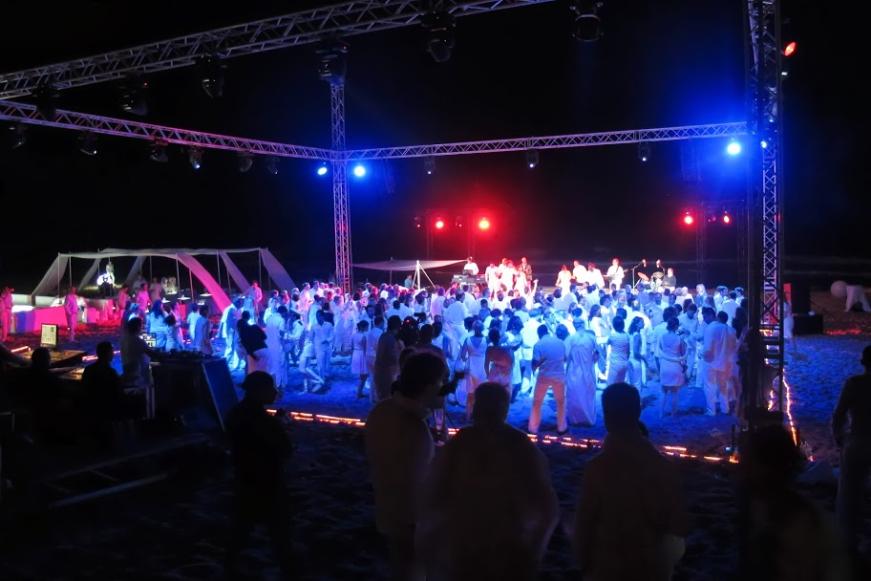 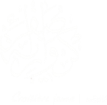 Soirée discothèque sous les étoiles sur la plage
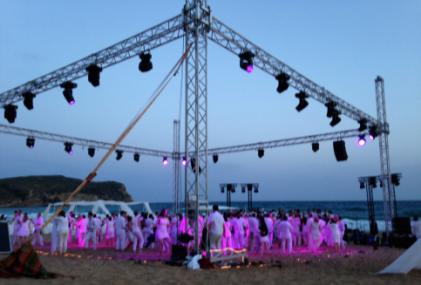 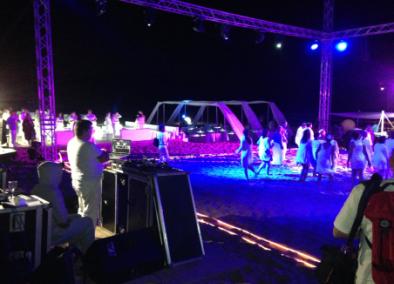 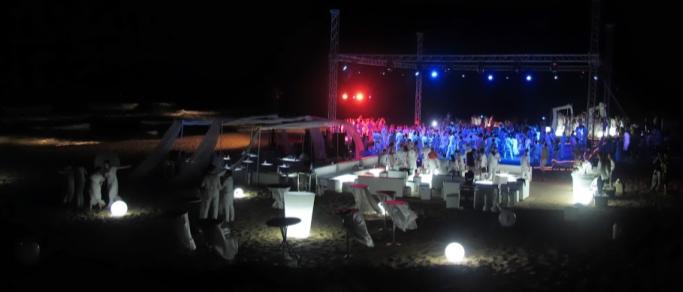 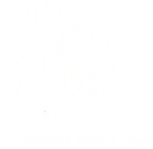 Plan tentes Lodge base 2
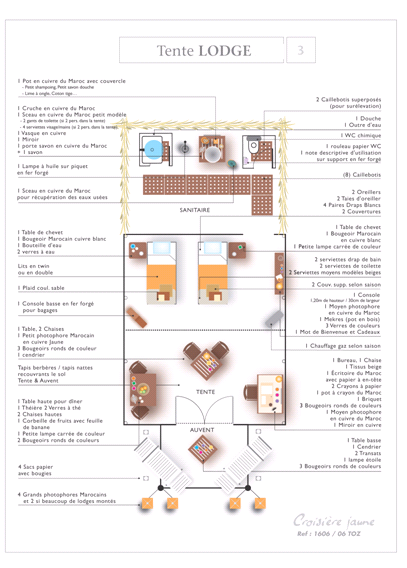 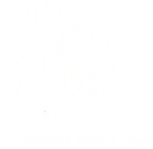 Spa dans le désert
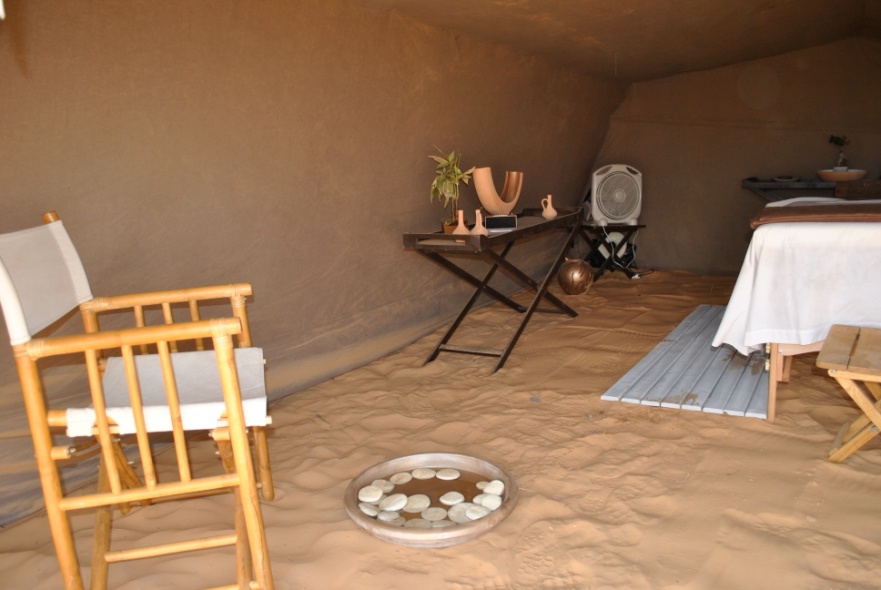 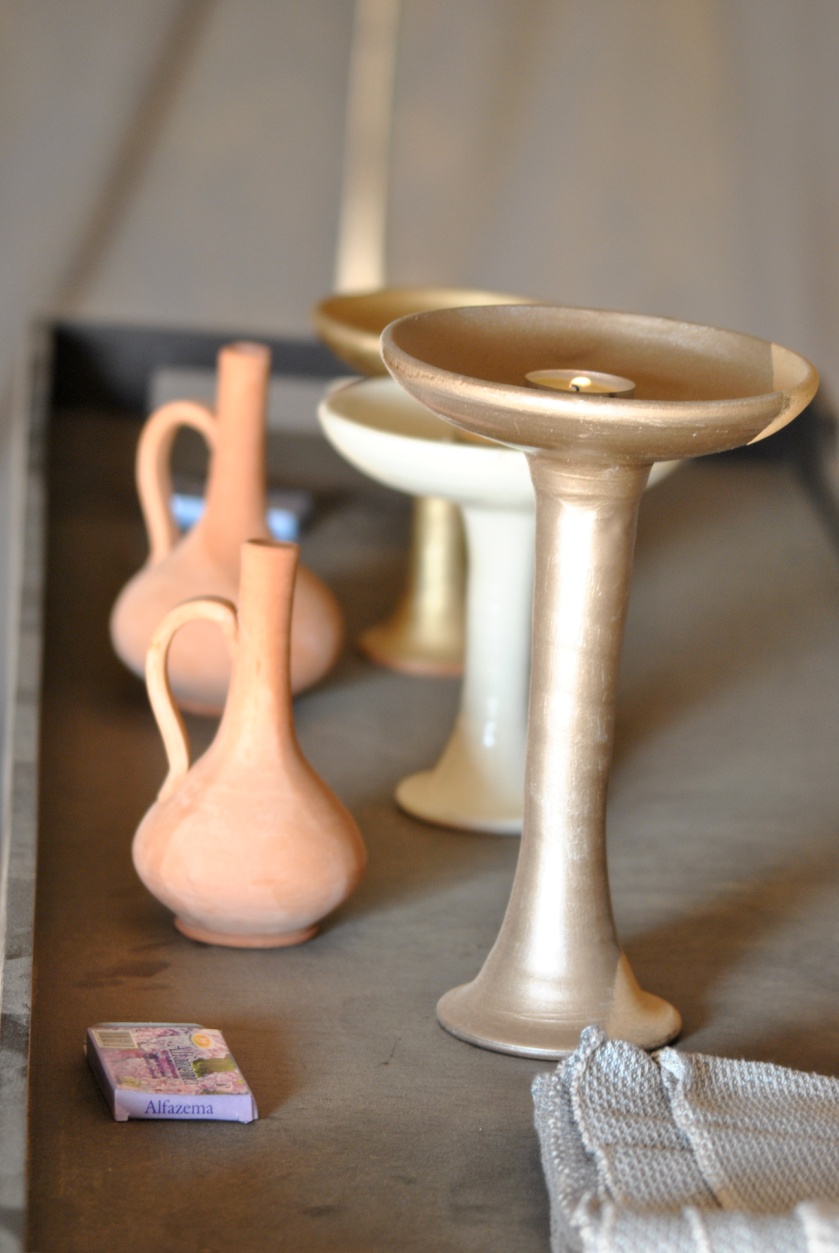 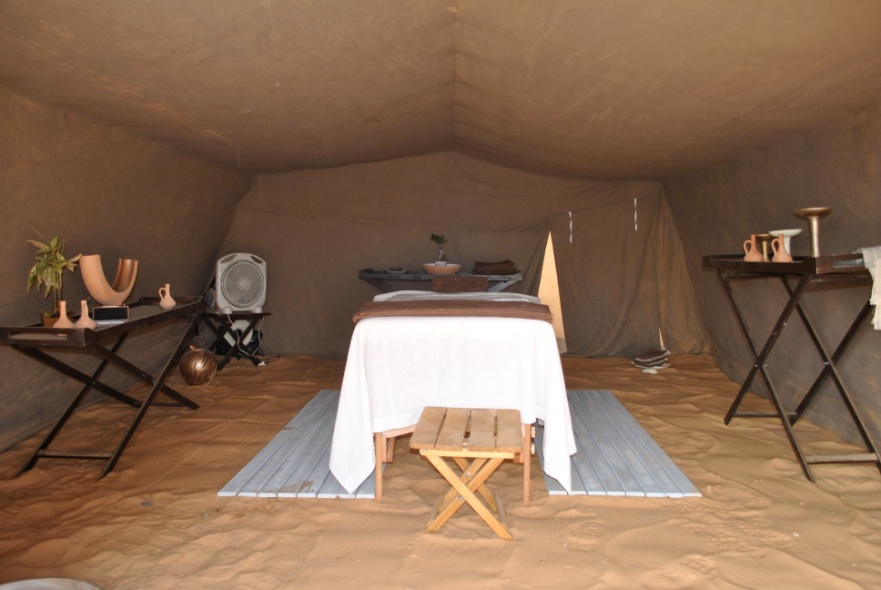 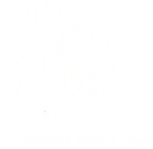 Visite musé du Djerba Explorer
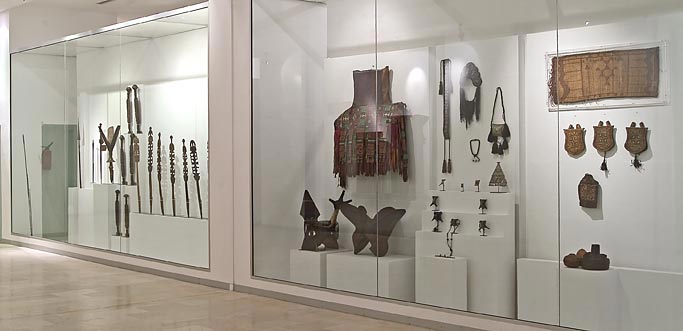 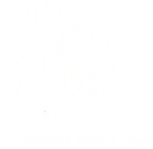 Diner de gala dans le musé du Djerba Explorer
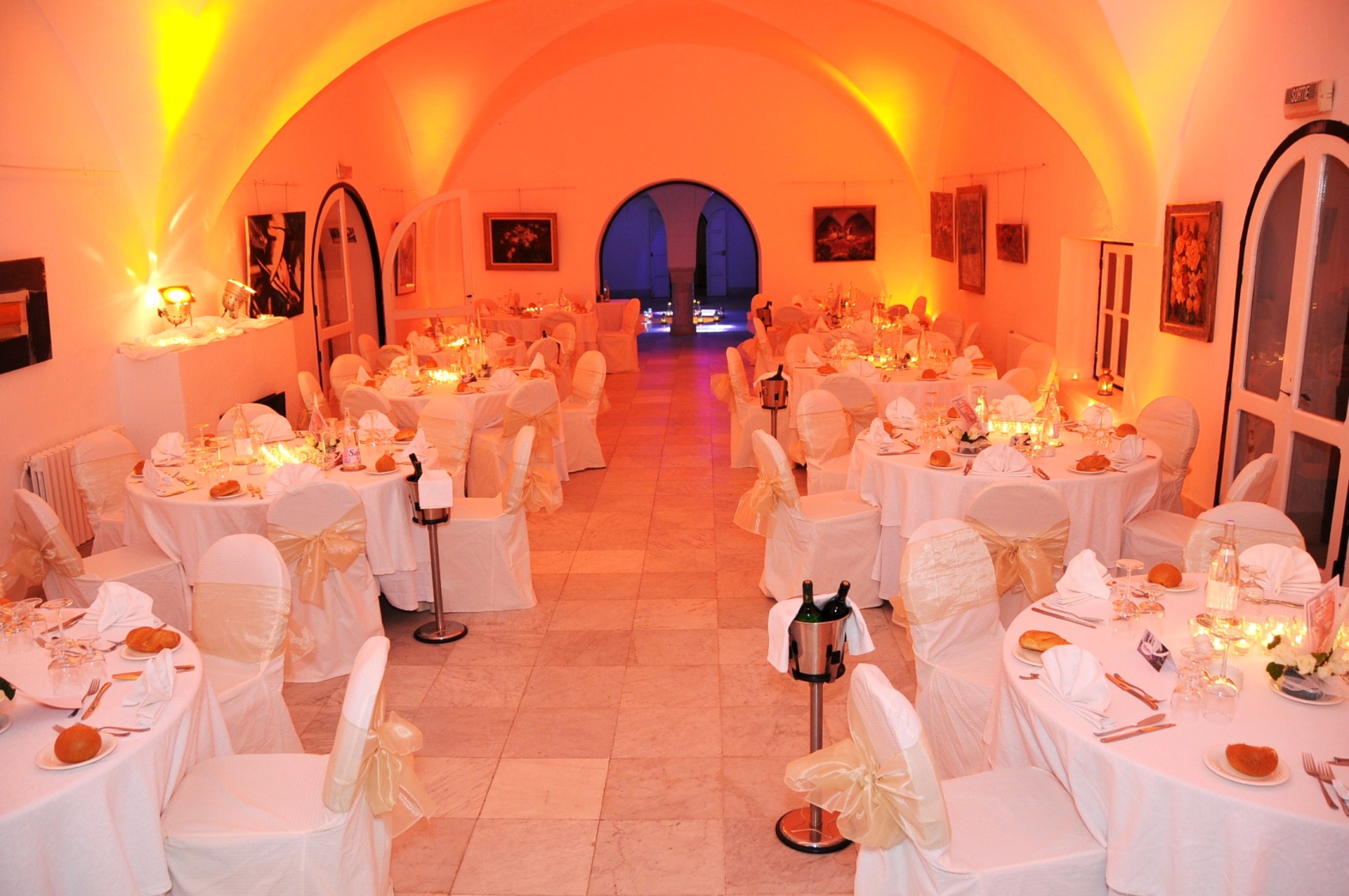 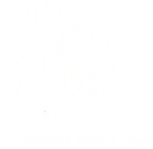 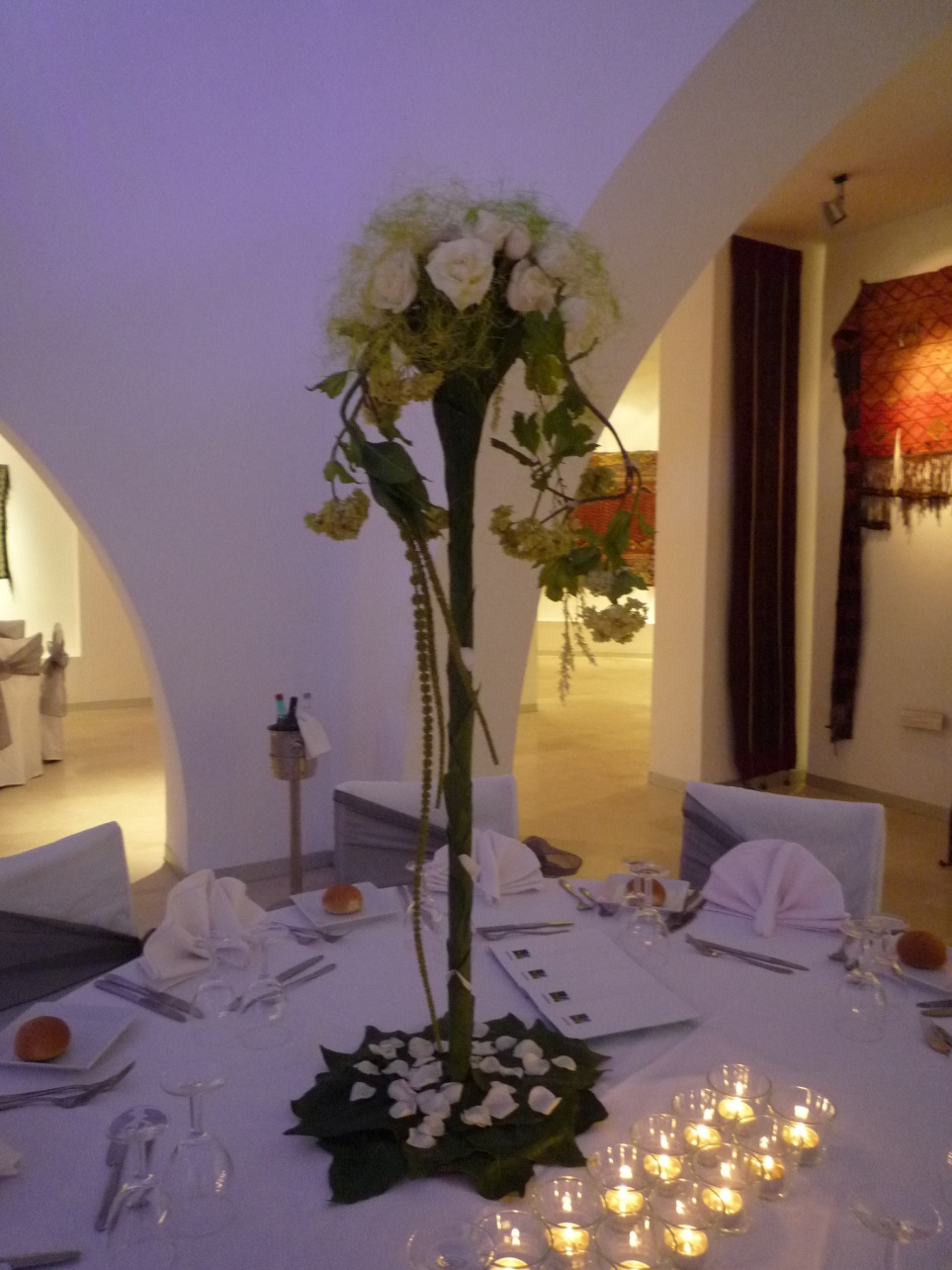 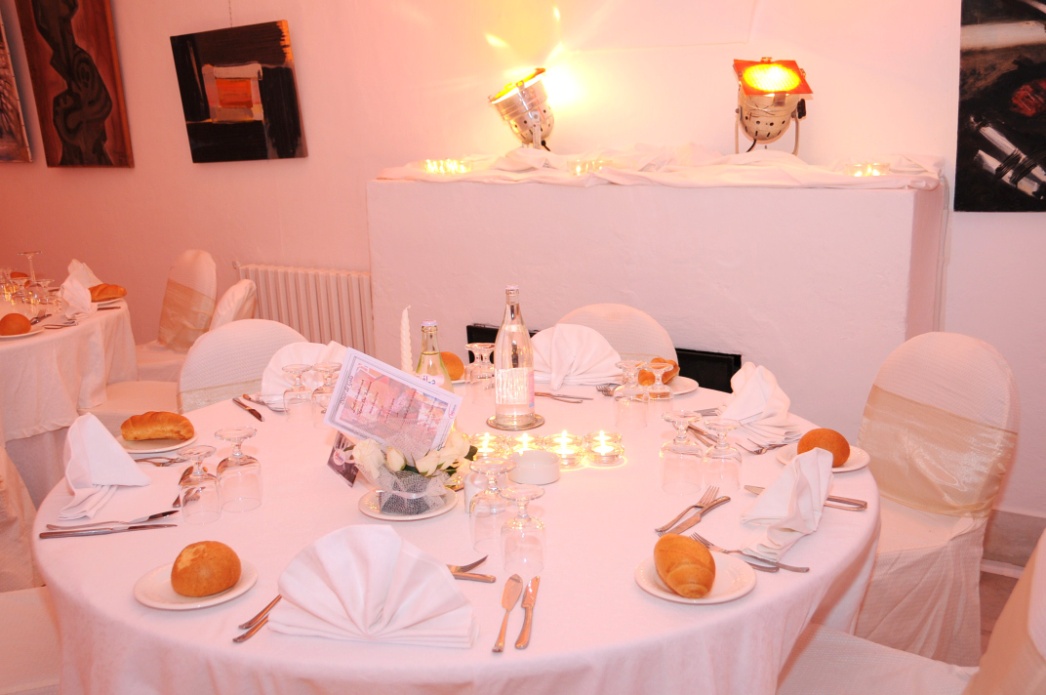 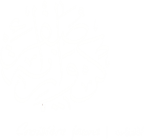 Contact
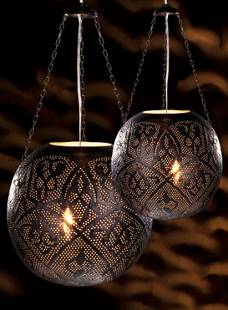 Laura est à votre disposition au
01 49 650 650
Laura@croisierejaune.com
www.croisierejaune.com